Decay Scheme Normalizations
Reference Material
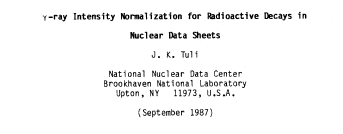 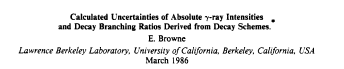 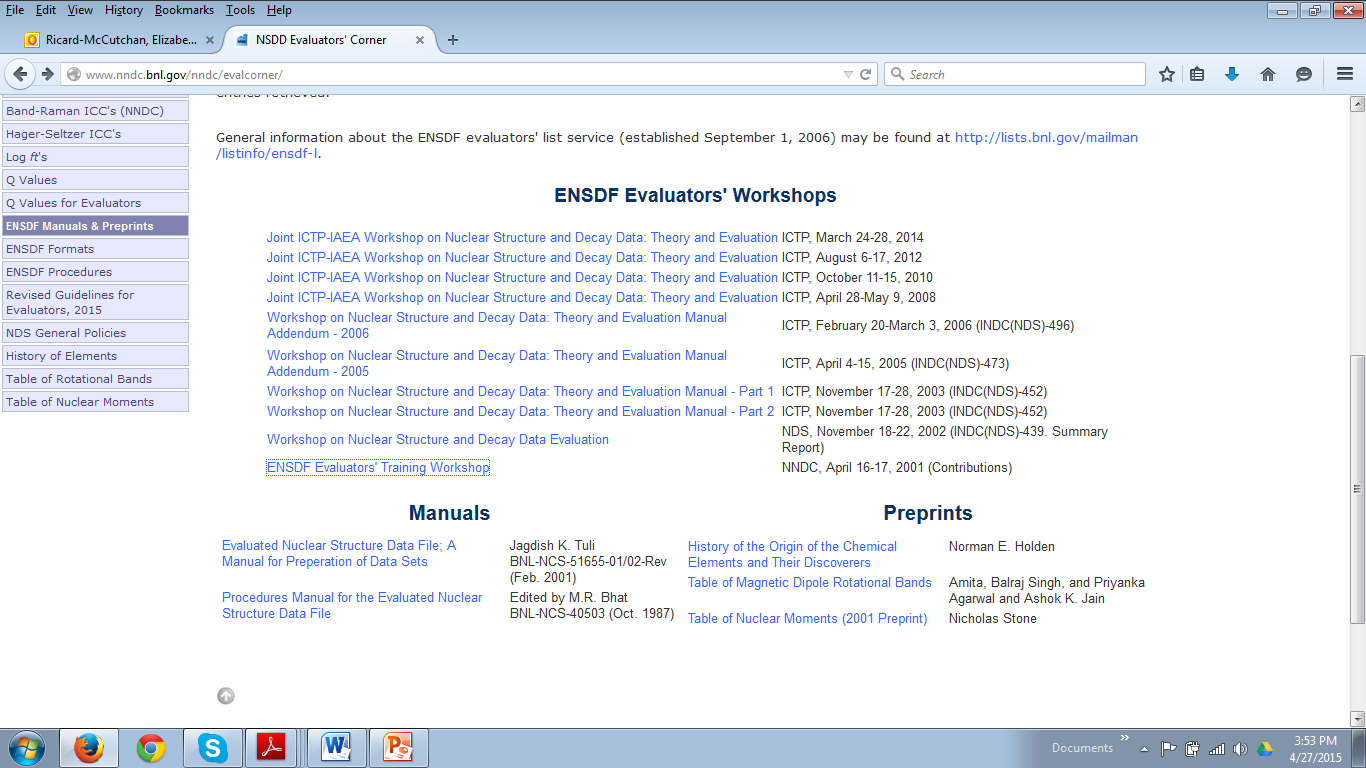 Relevant Quantities Needed to Deduce
NR – relative photon intensity to photons / 100 decays

NT – relative transition intensity to transitions / 100 decays
Above are through the particular decay branch
BR – Convert intensity / 100 decay through this decay branch to intensity per 100 decays of the parent

NB – relative beta and ec intensities to intensities per 100 decays through this decay branch

NP – convert per 100 delayed transition intensities to per 100 decays of the precursor
Decay Scheme Normalization Quantities
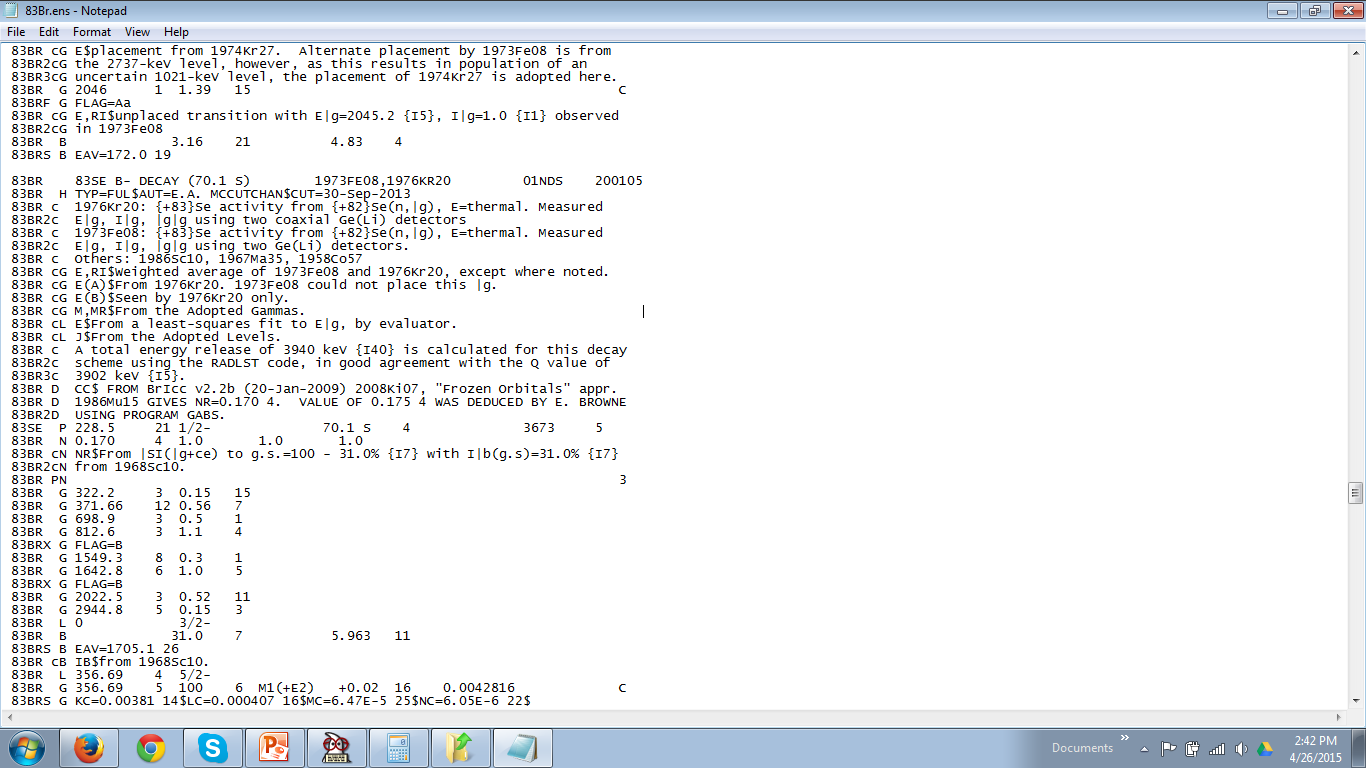 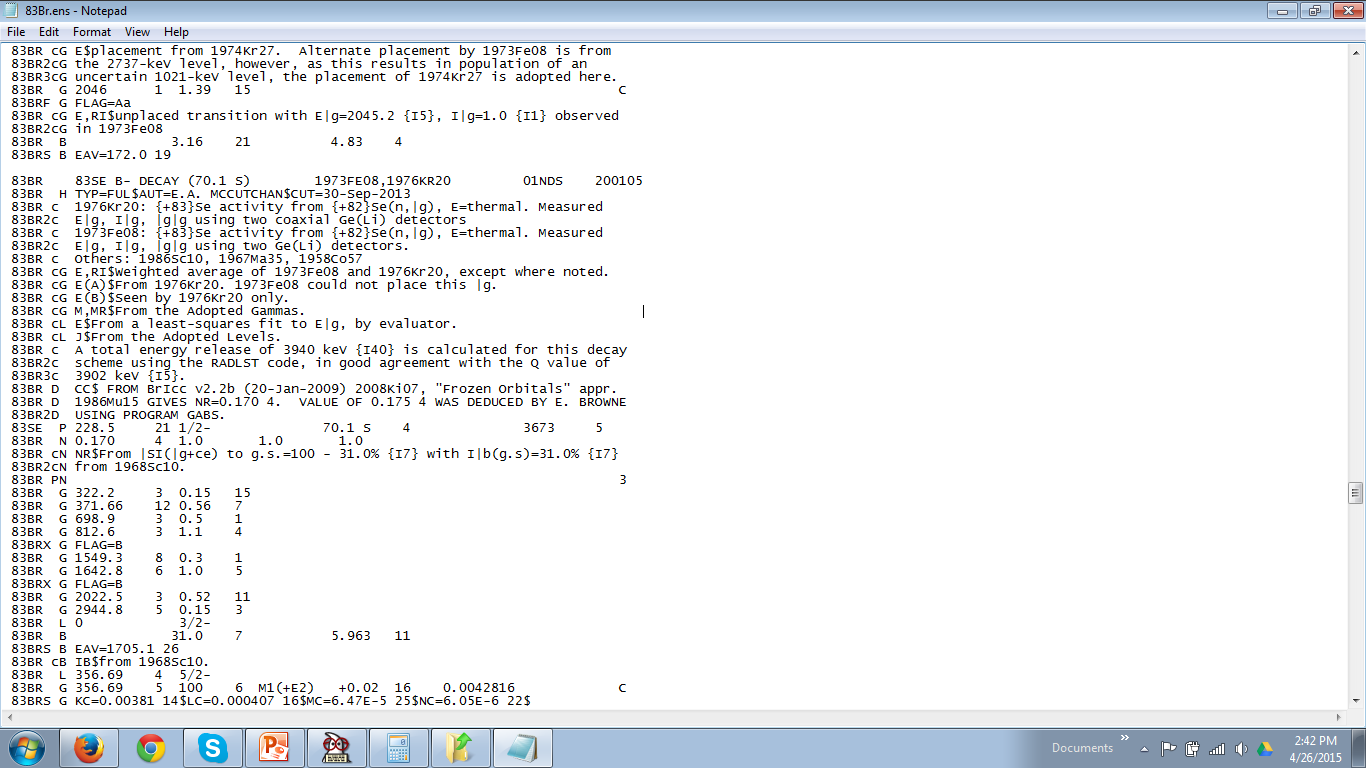 NB
NP
NR
NT
BR
Beta and ec are usually given as per 100 parent decays.
Since NBxBR, NB=1/BR
Initial Observations
There is good documentation on how to normalize decay schemes … but information on how that translates in use of NR, BR, NB, etc is lacking
Would be more convenient if everything was in one place
I don’t understand the policy for particle transition intensities
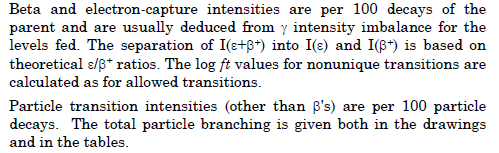 Examples are meant to be learning exercises, not criticisms…attempt at anonymity (apologies if I failed)
Times have changed
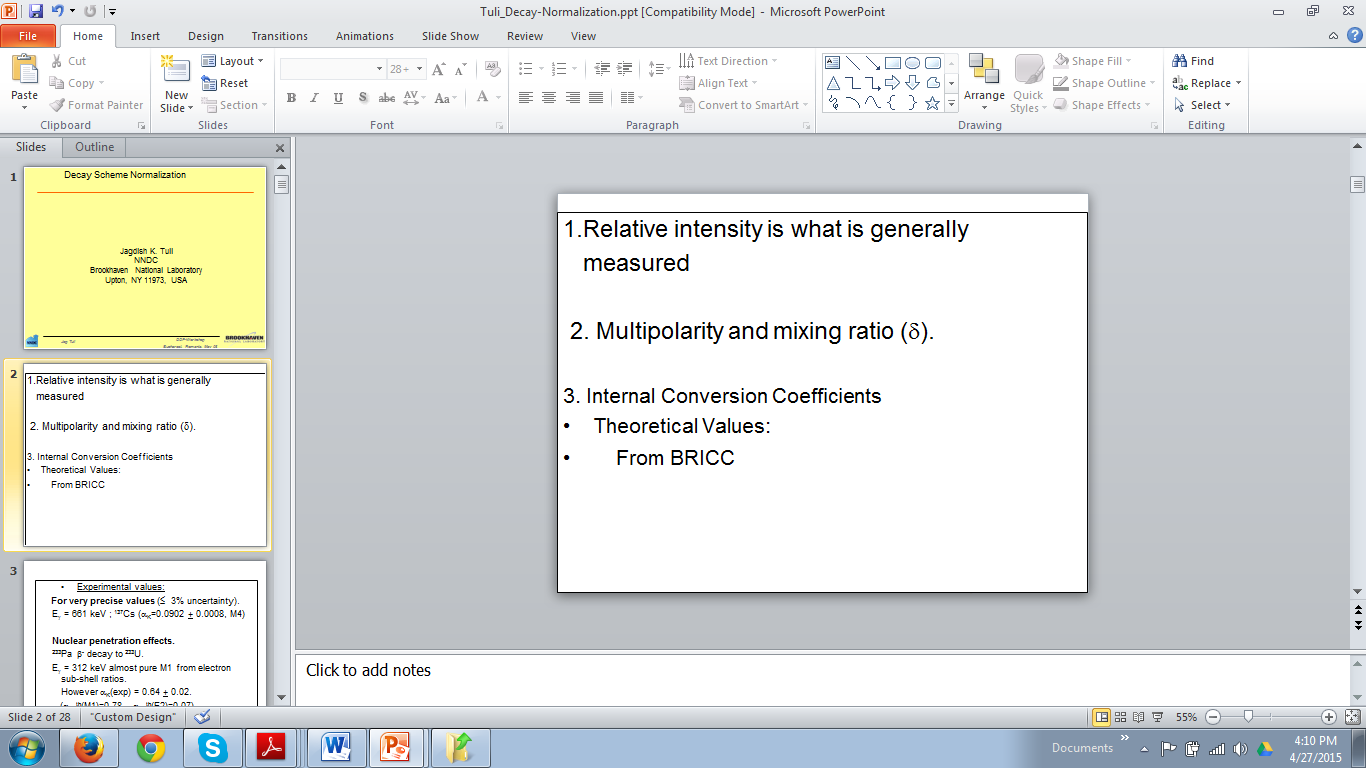 The Future
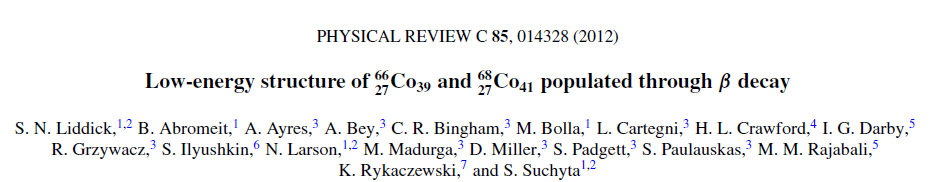 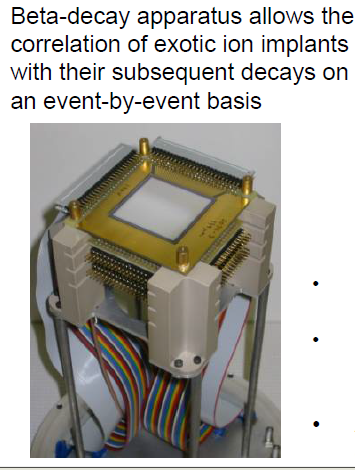 # of ions counted individually
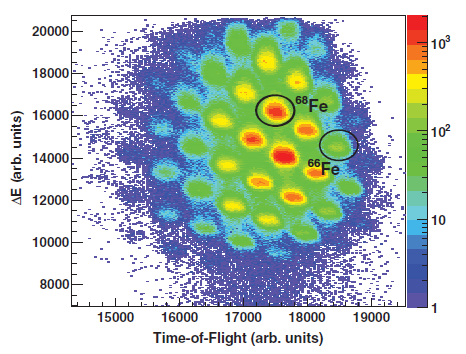 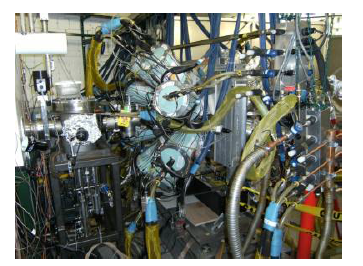 But a Careful Review is Still Required
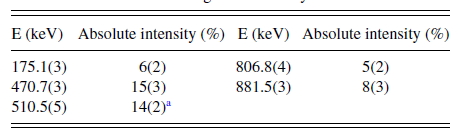 BR=
1
1
NR=
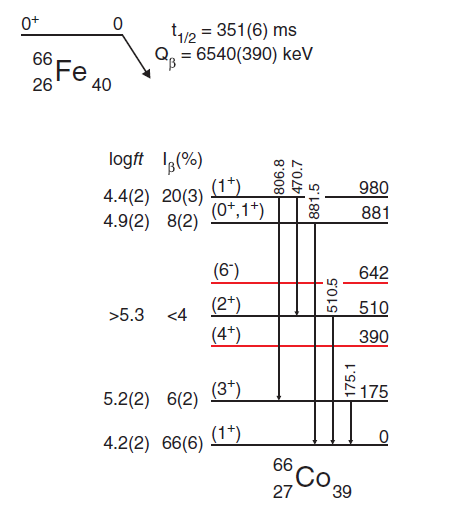 For excited levels:
I=I(+ce)(out)-I(+ce)(in)
15(3)
5(2)
For ground state :
8(3)
20(4)
I=100-I(+ce)(gs)
8(3)
14(2)
14(2)-15(3)  =  -1 (4)      <3
6(2)
6(2)-5(2) = 1 (3)      <4
100 – 6(2) – 14(2) – 8(3) = 72 (5)
B- and B-N Example
Absolute Intensity                1348 = 28.4(10) %
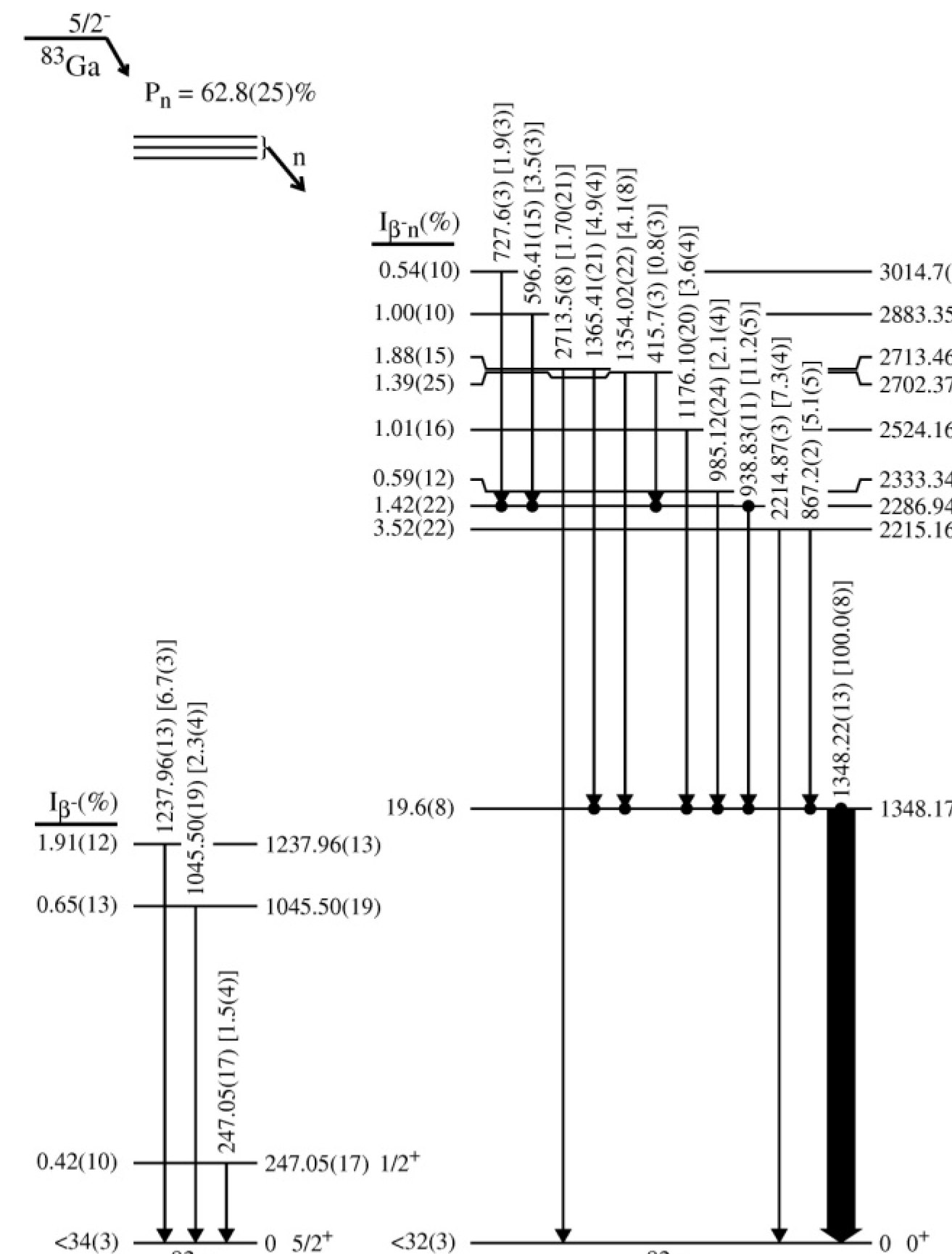 N = %I / I
NR=

BR=
0.284 (10)
1.0
Beta feedings are
6.7*0.284 = 1.9
2.3*0.284 = 0.65
1.5*0.284 = 0.42
GS feeding
100-Pn-I(+ce)(gs)
100-62.8-1.9-0.65-0.42
<34
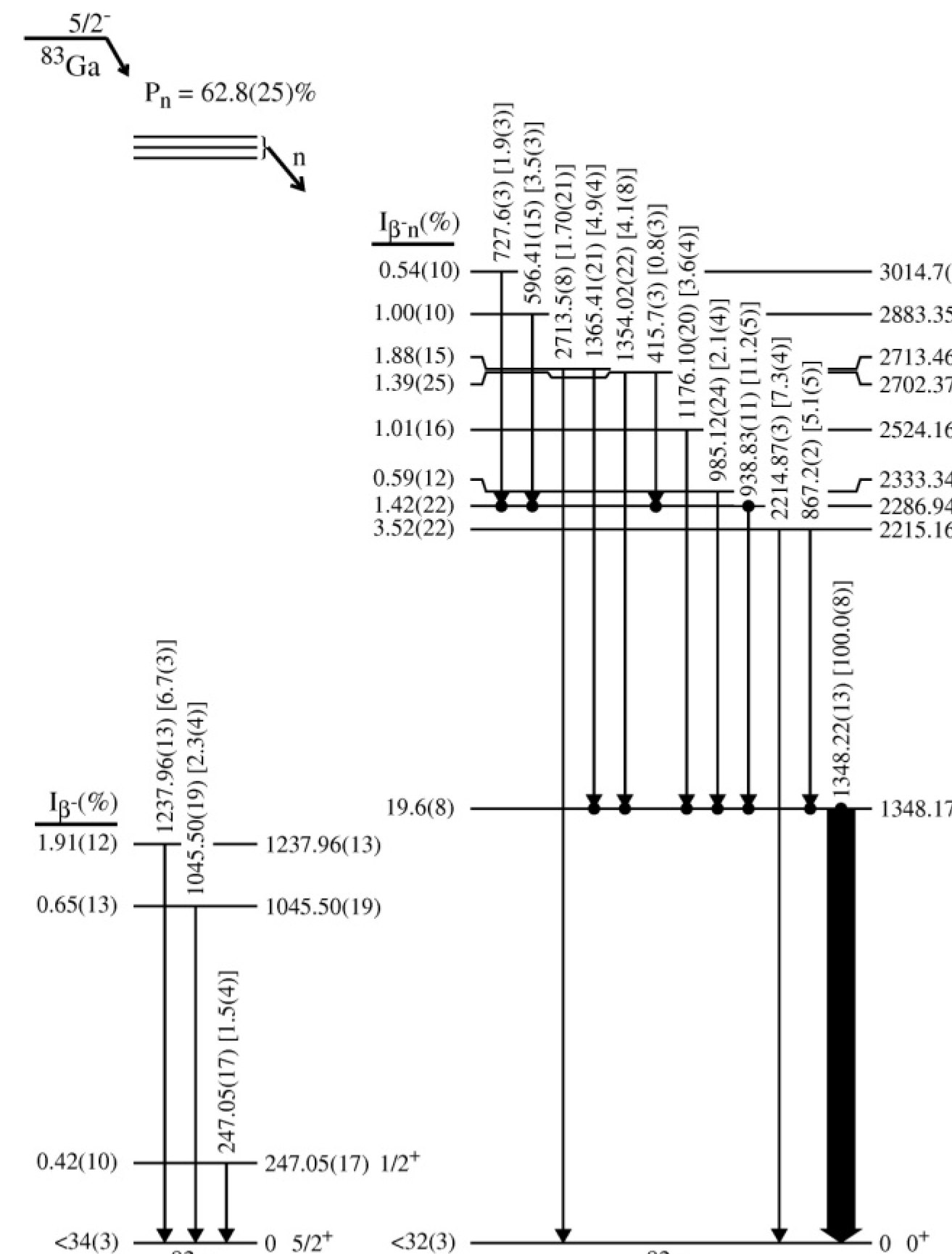 Absolute Intensity of                1348 = 28.4(10) %
NR=

BR=
0.284 ?
0.628 ?
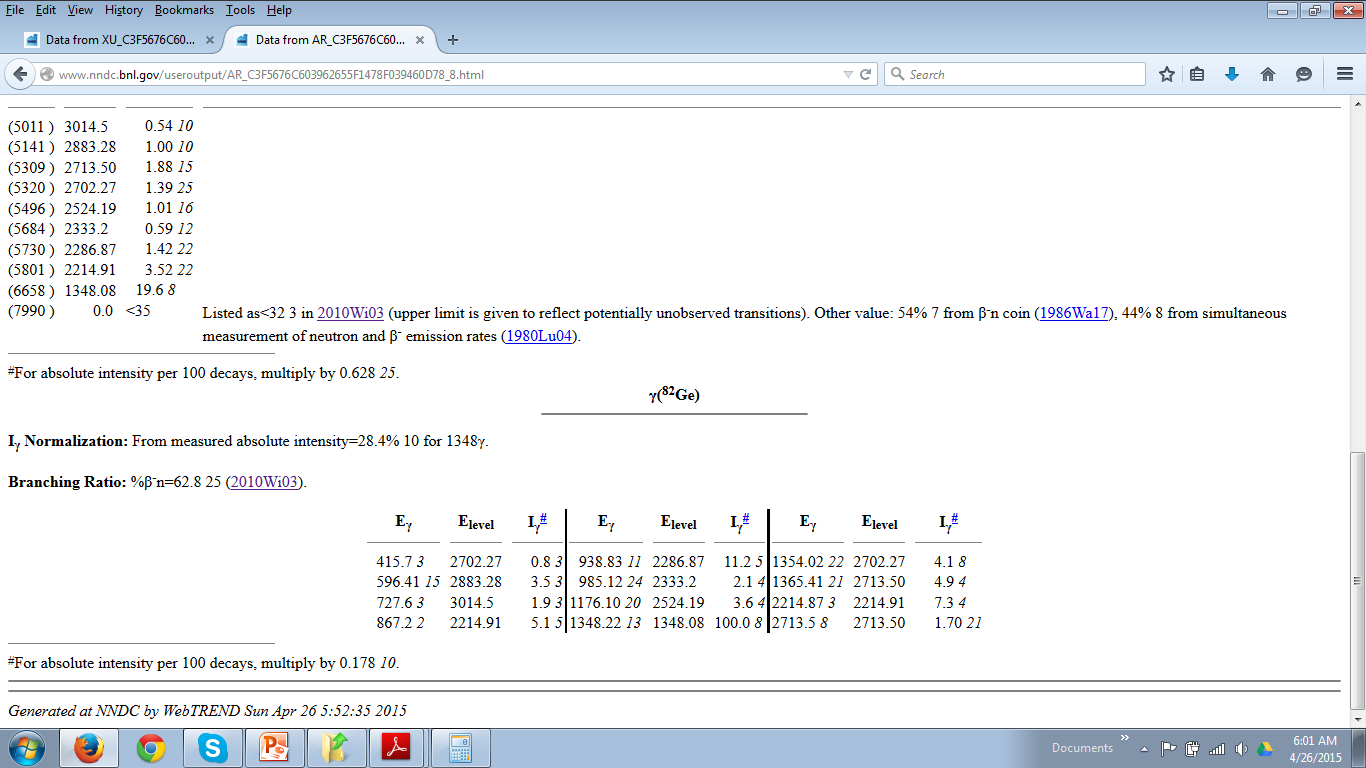 The details
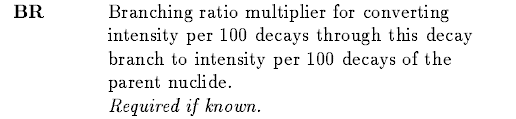 This is Pn
BR=0.628
28.4 is I per 100 decays

Through the decay branch, you need :

0.284/0.628 = 0.425

         NR=0.425
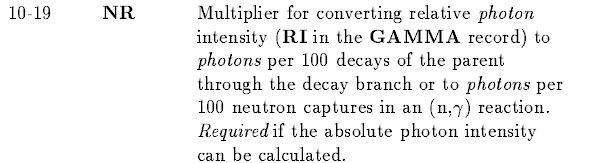 How to define NP?
Example of B-N and B-2N Decay
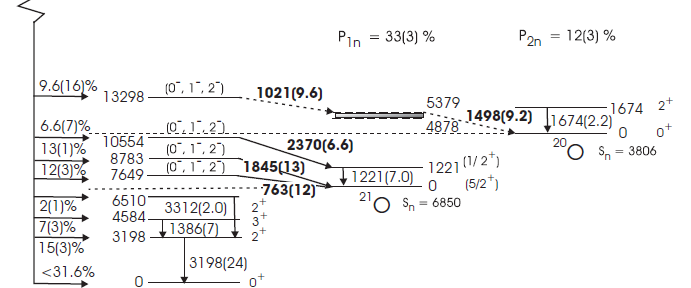 Start with the “easy” beta-decay
Intensities are again given 
as Absolute Ig / 100 decays
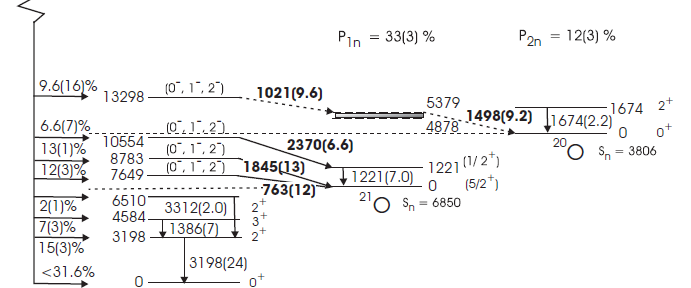 NR = 1
BR = 1
Keeping in mind that Pn=33% and P2n=12%
GS Beta Feeding is
100-Pn-P2n-I(to gs)
100-33-12-24 
   < 32
The B-N Branch
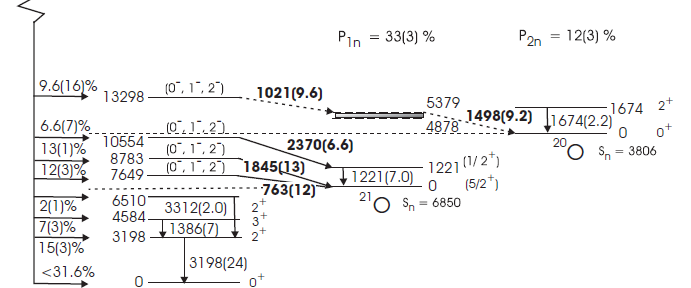 Branching ratio is given
  BR=0.33  3
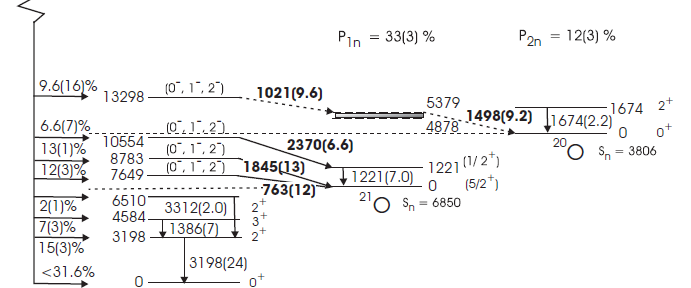 Neutron and Gamma Intensities given in absolute units
What are NR and NP?
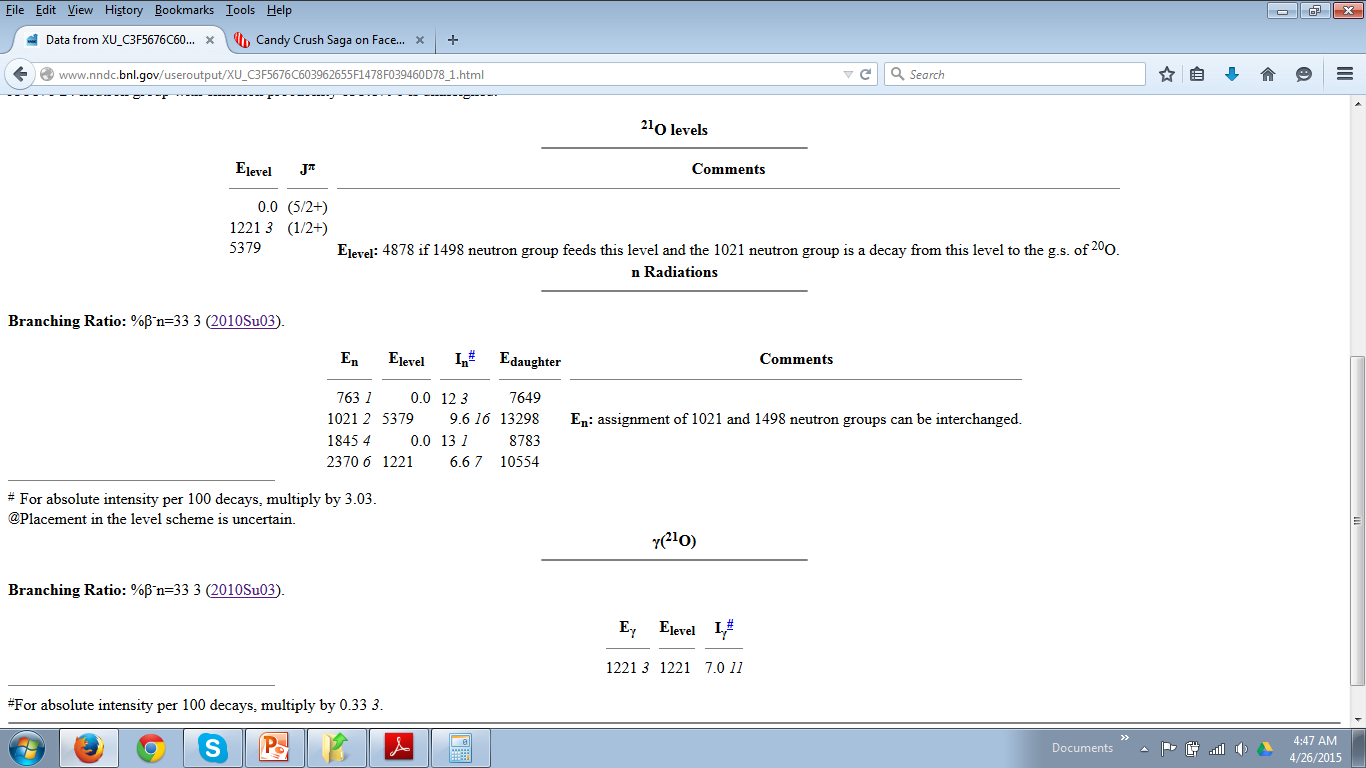 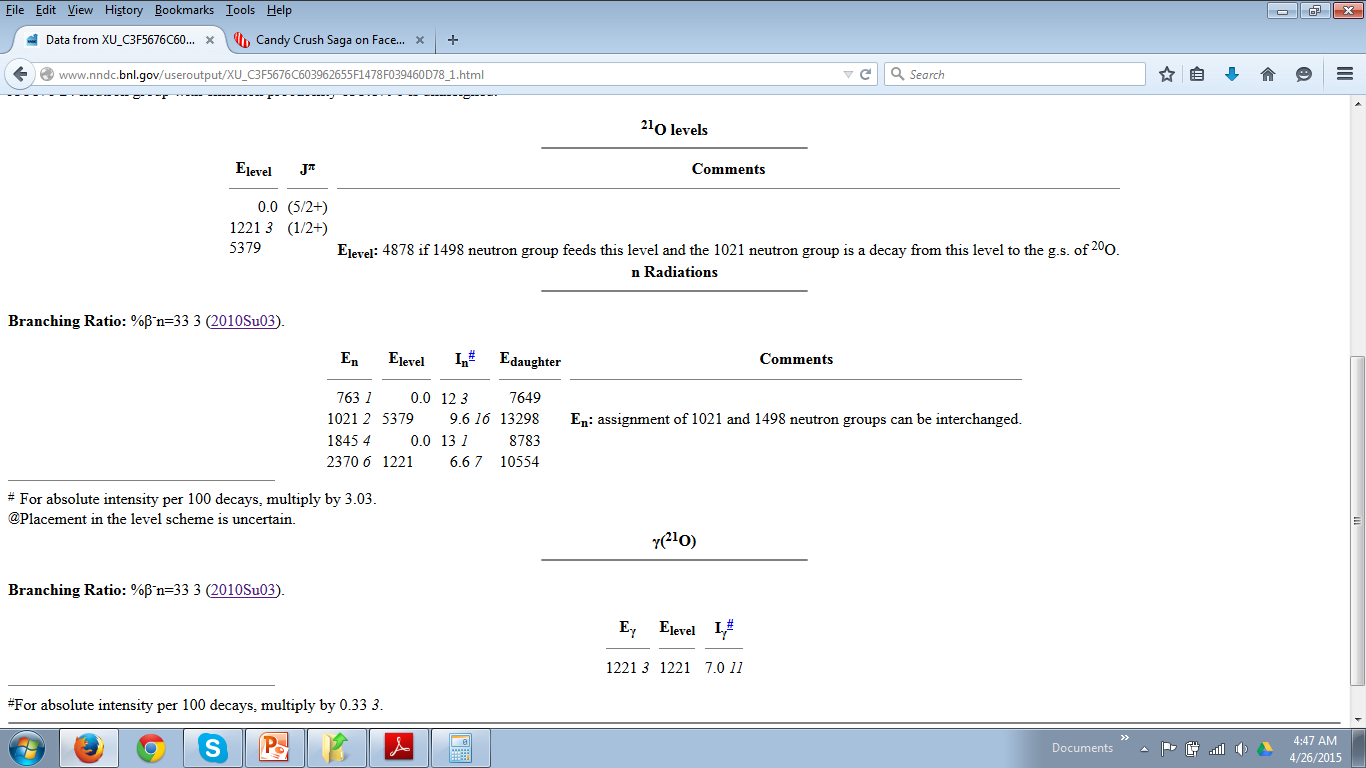 NP=3.03
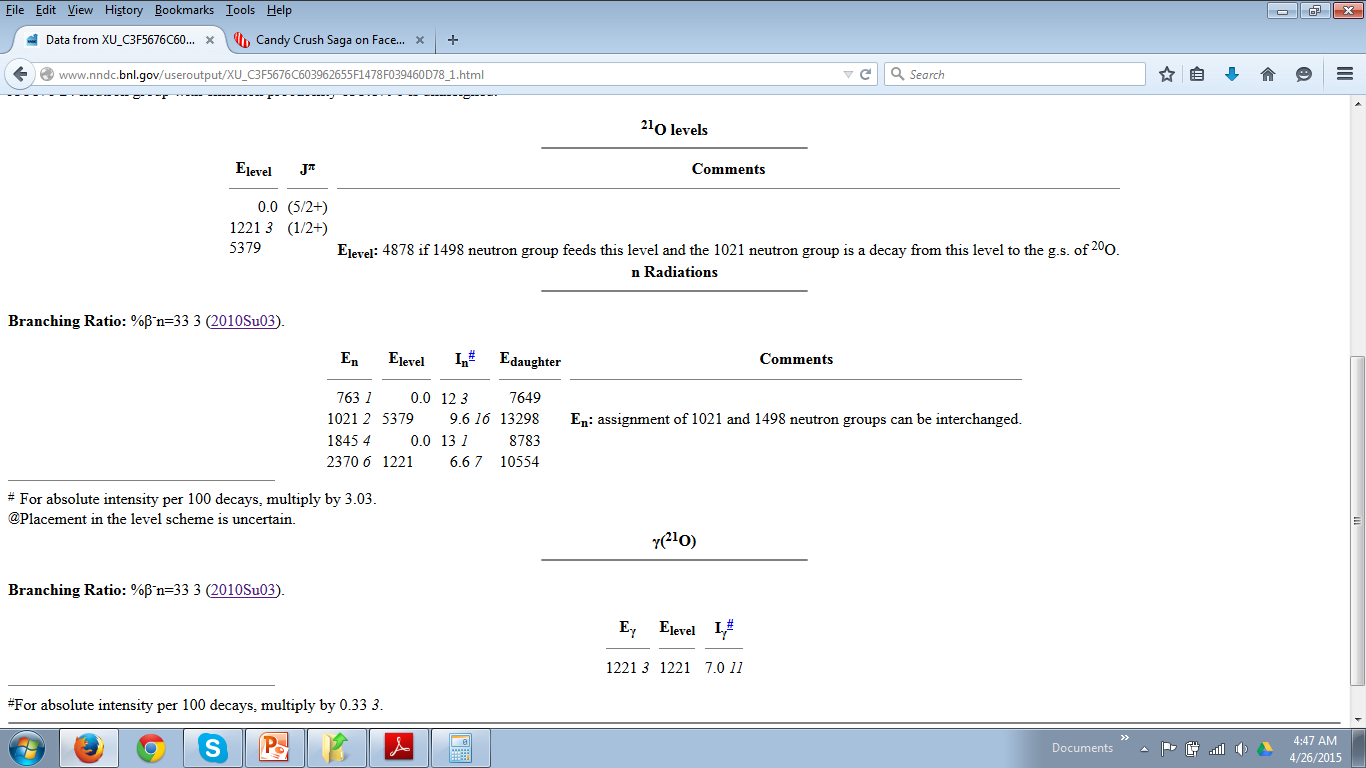 NR=1.0
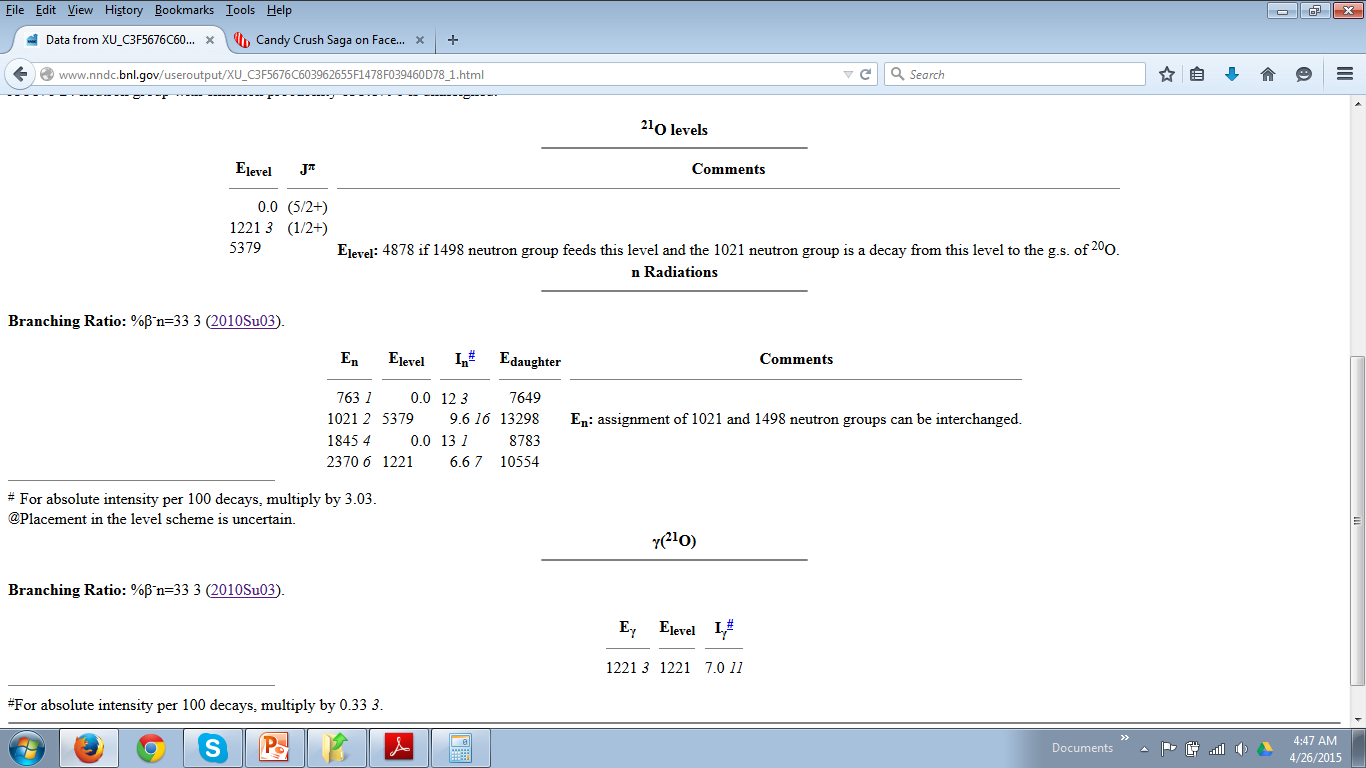 The details
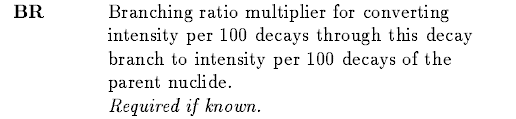 This is Pn
BR=0.33
I is given per 100 decays
Through the decay branch, you need :
         NR = 1.0/0.33 
             NR=3.03
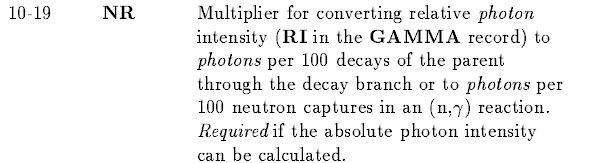 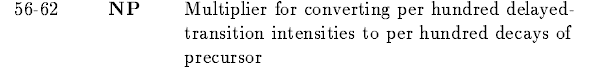 NP= ?
Finally the B-2N Branch
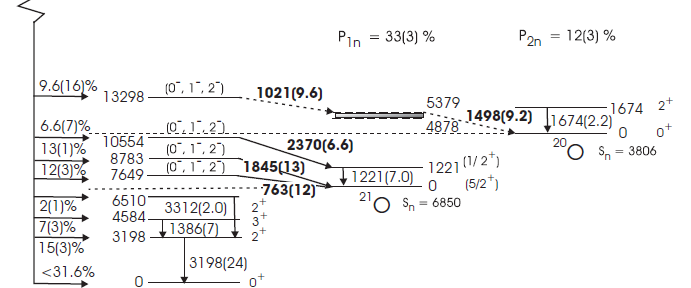 NR = ?
BR = ?
NP = ?
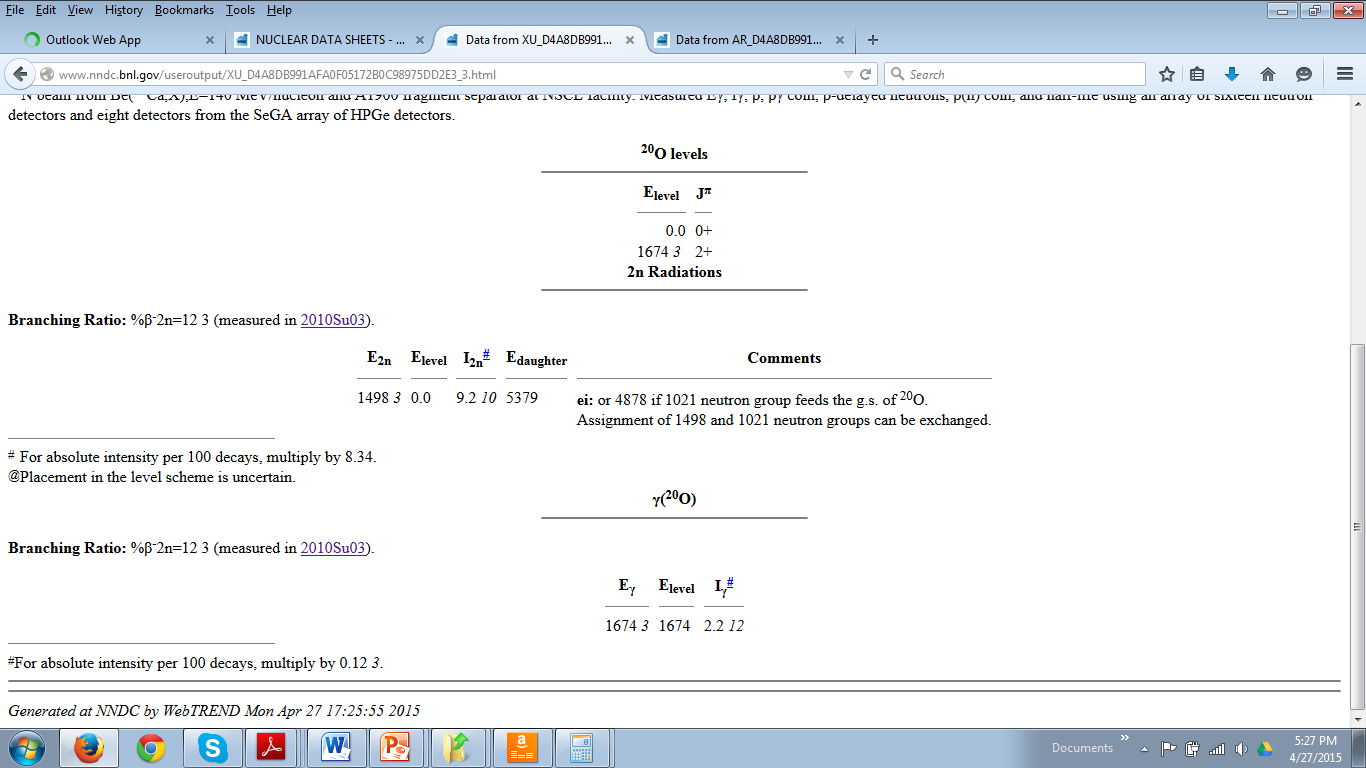 Particle Transition Intensities?
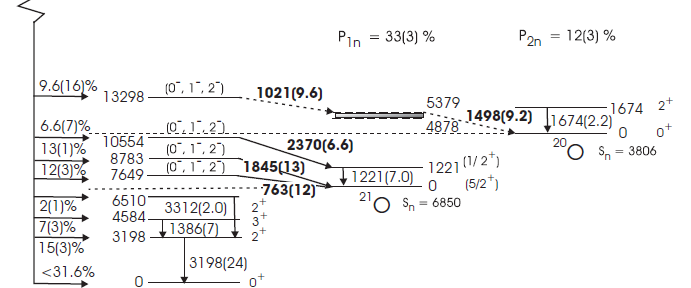 What is the policy for delayed particles?
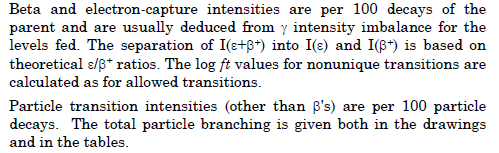 Move to the other side of stability
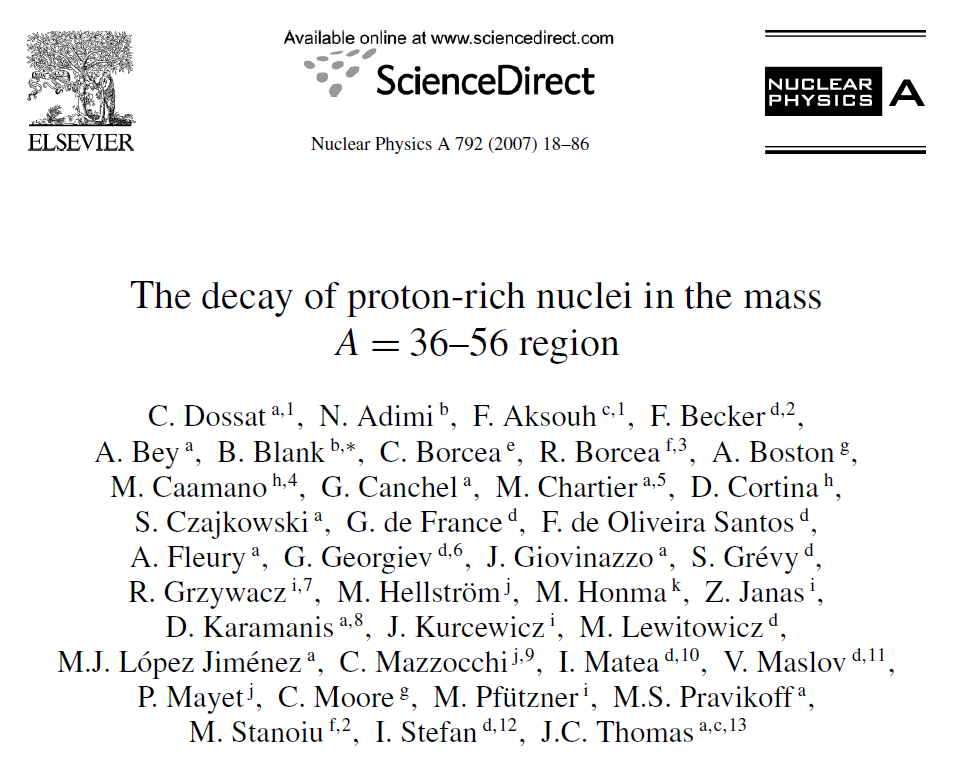 Studied mainly -delayed proton emission
Data on 26 nuclei ranging from Ca-36 to Zn-56
No consistent treatment of this data in ENSDF !!
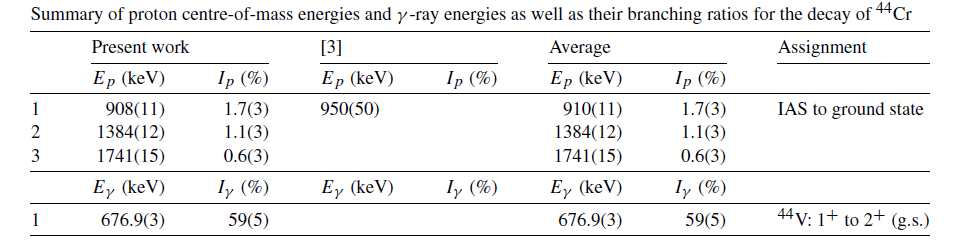 One way …
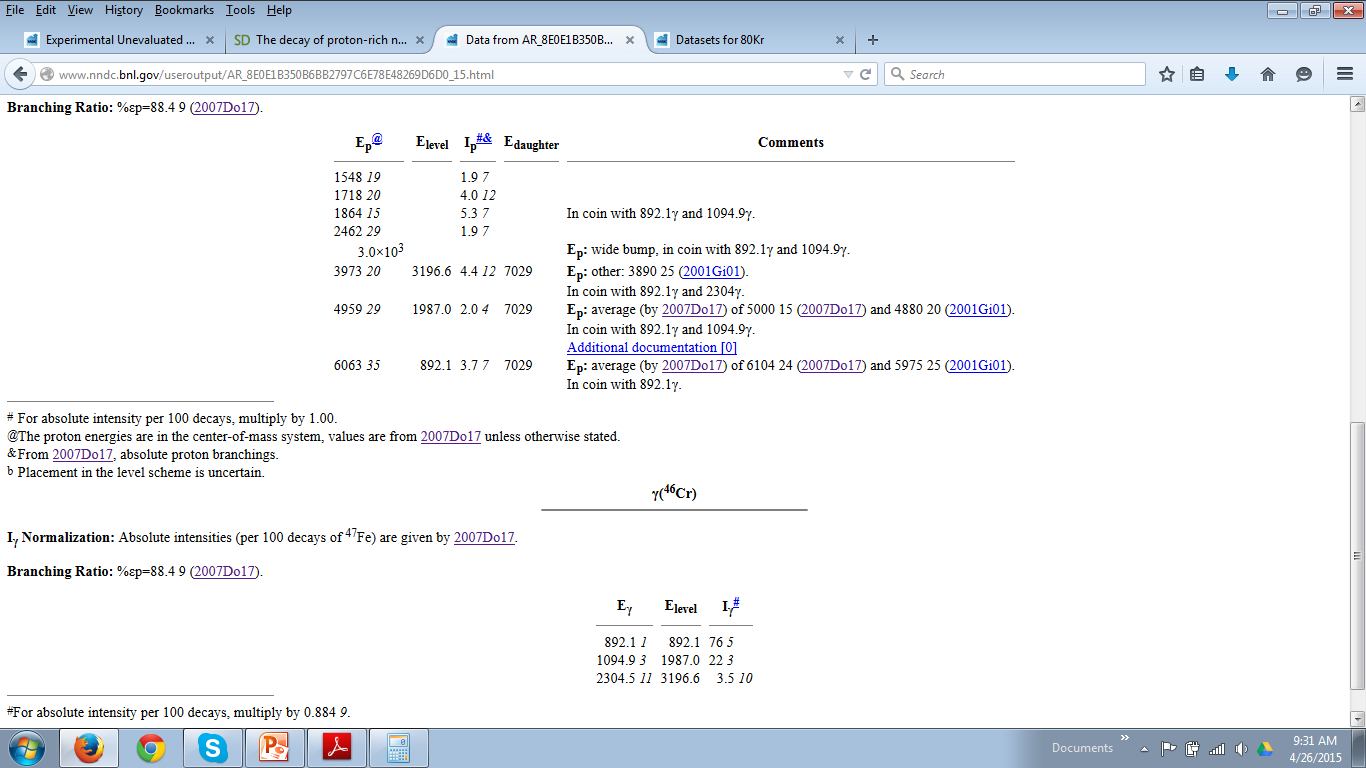 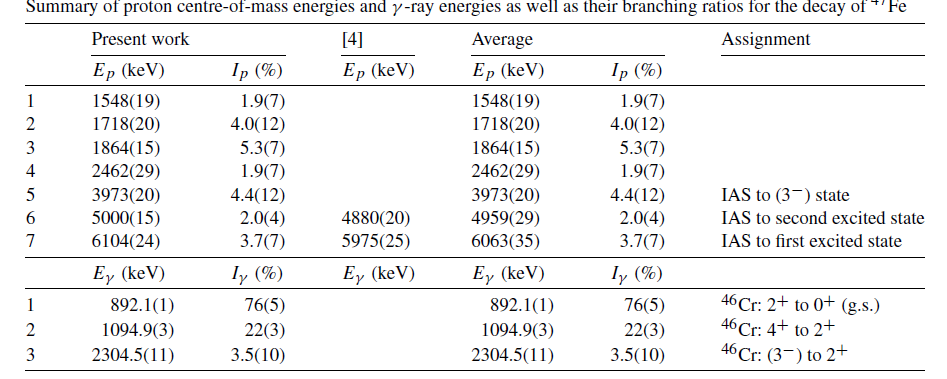 NP=1.0
BR= 0.884
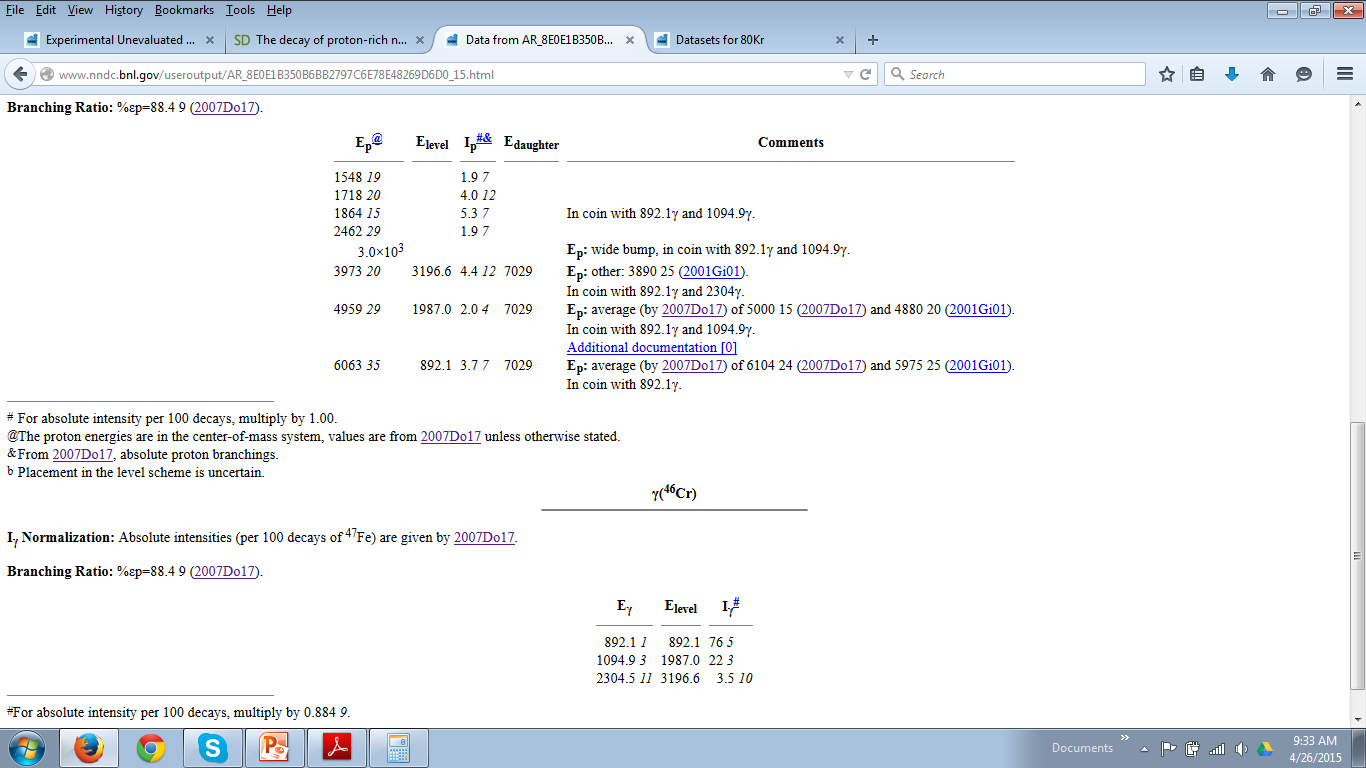 NR=1.0
Or another…
%ECP=56.7(4)
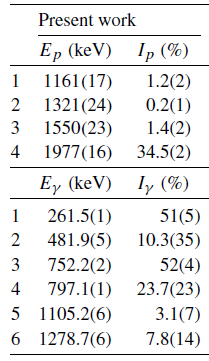 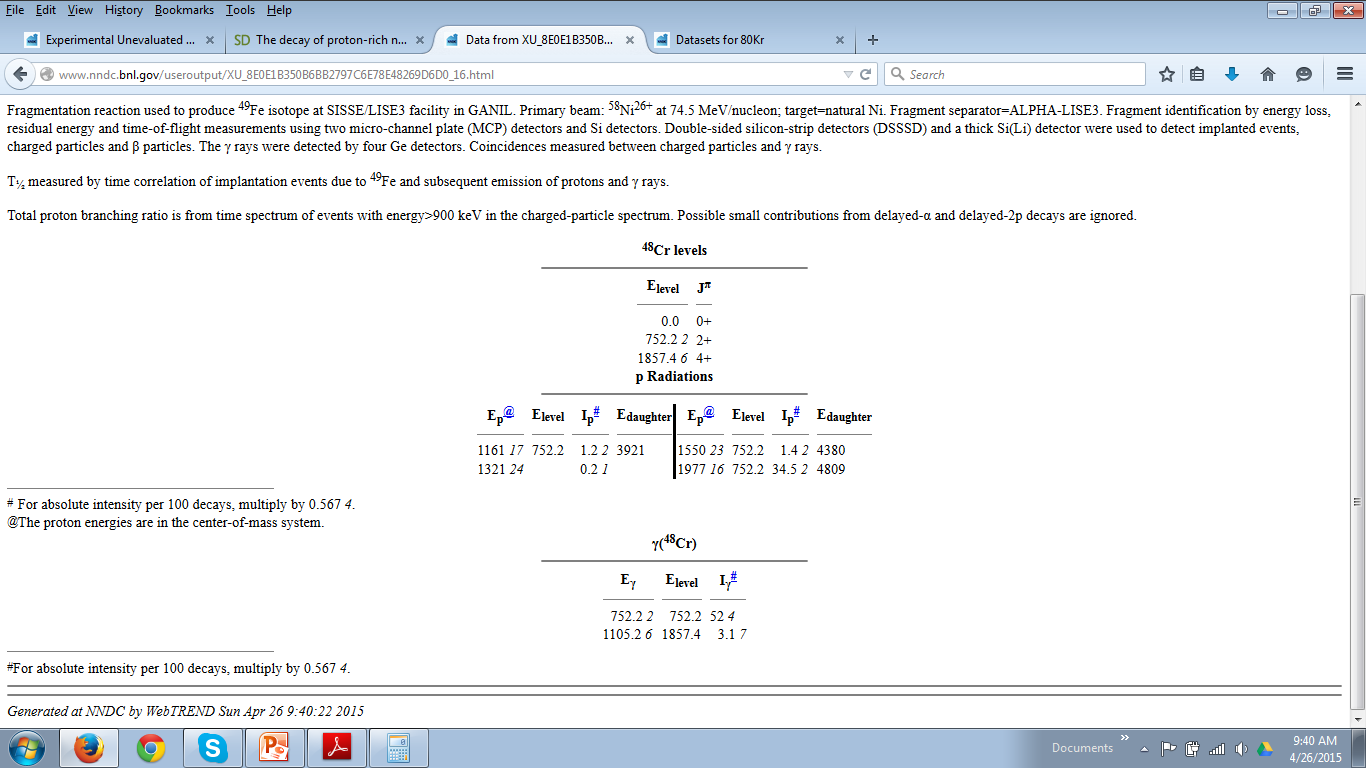 BR=0.567
NP=0.567
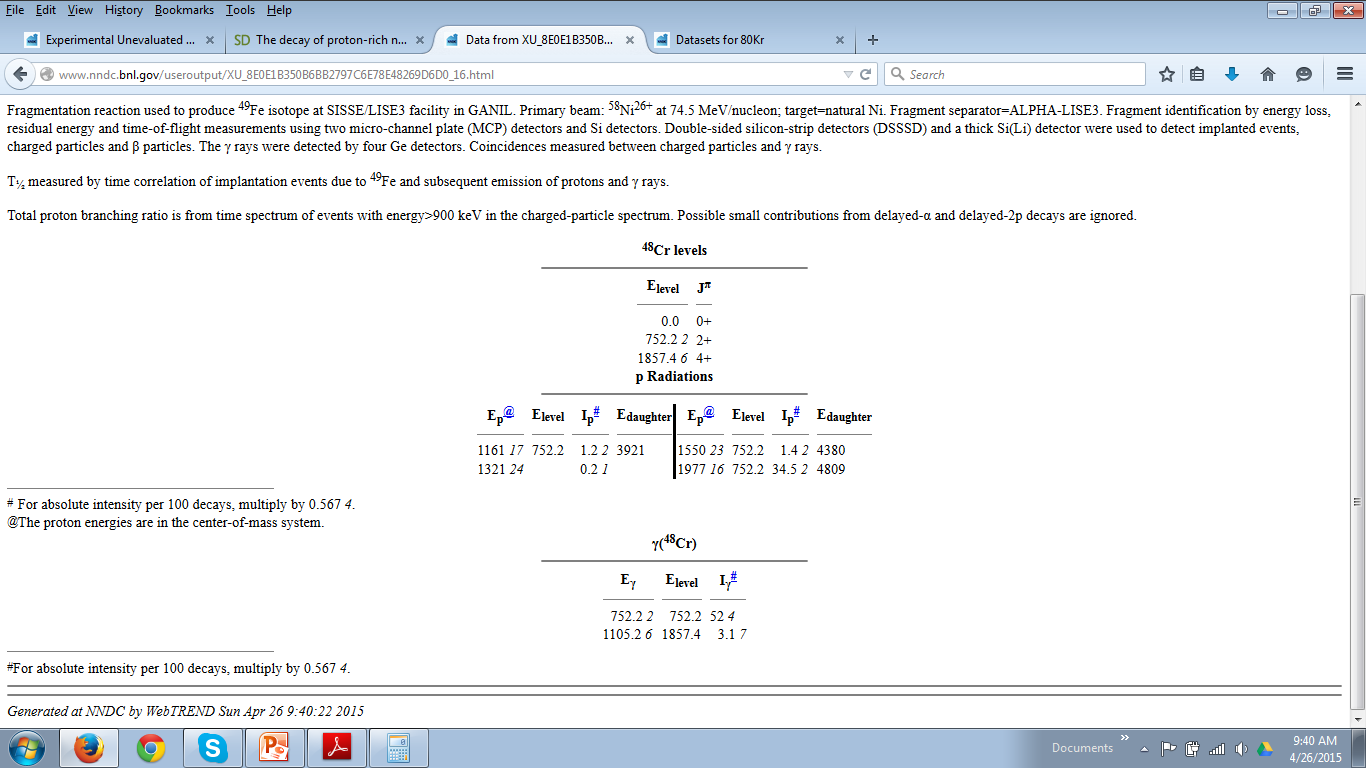 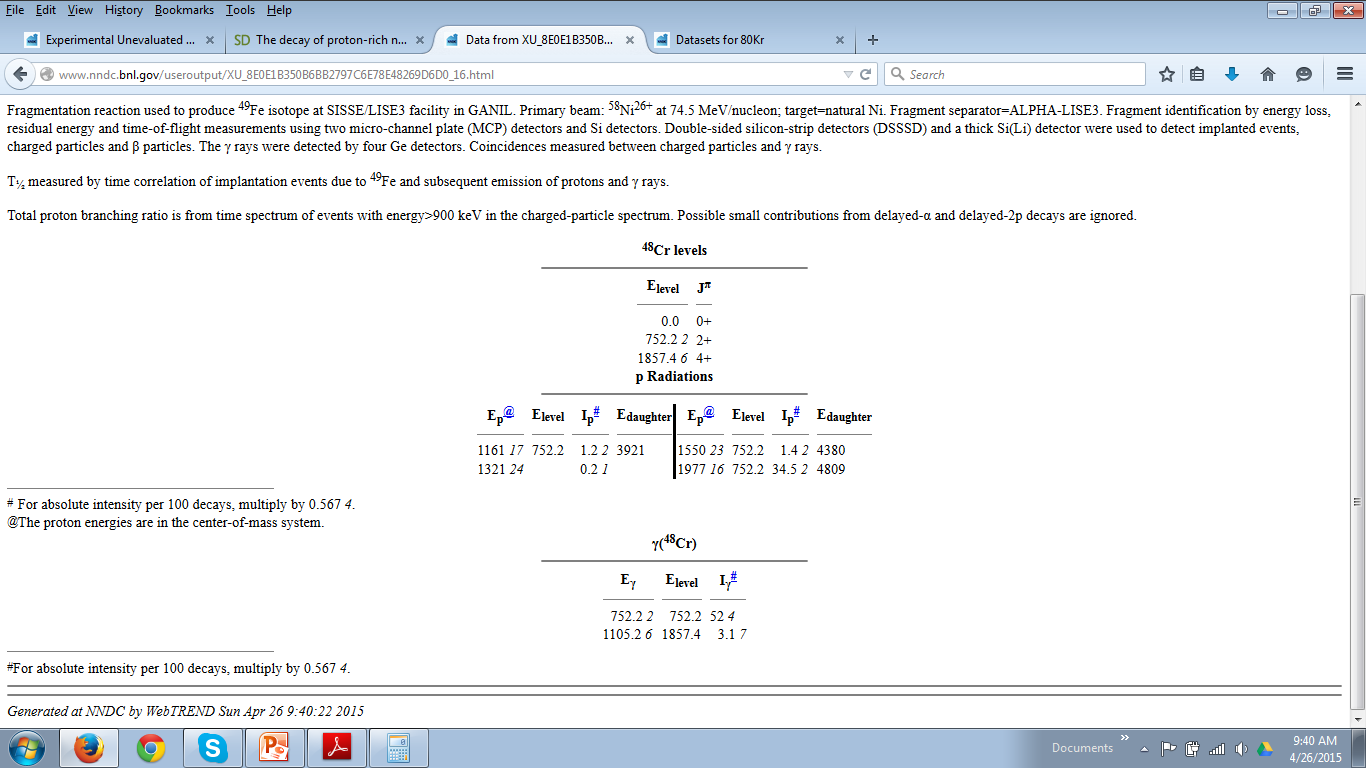 NR=1.0
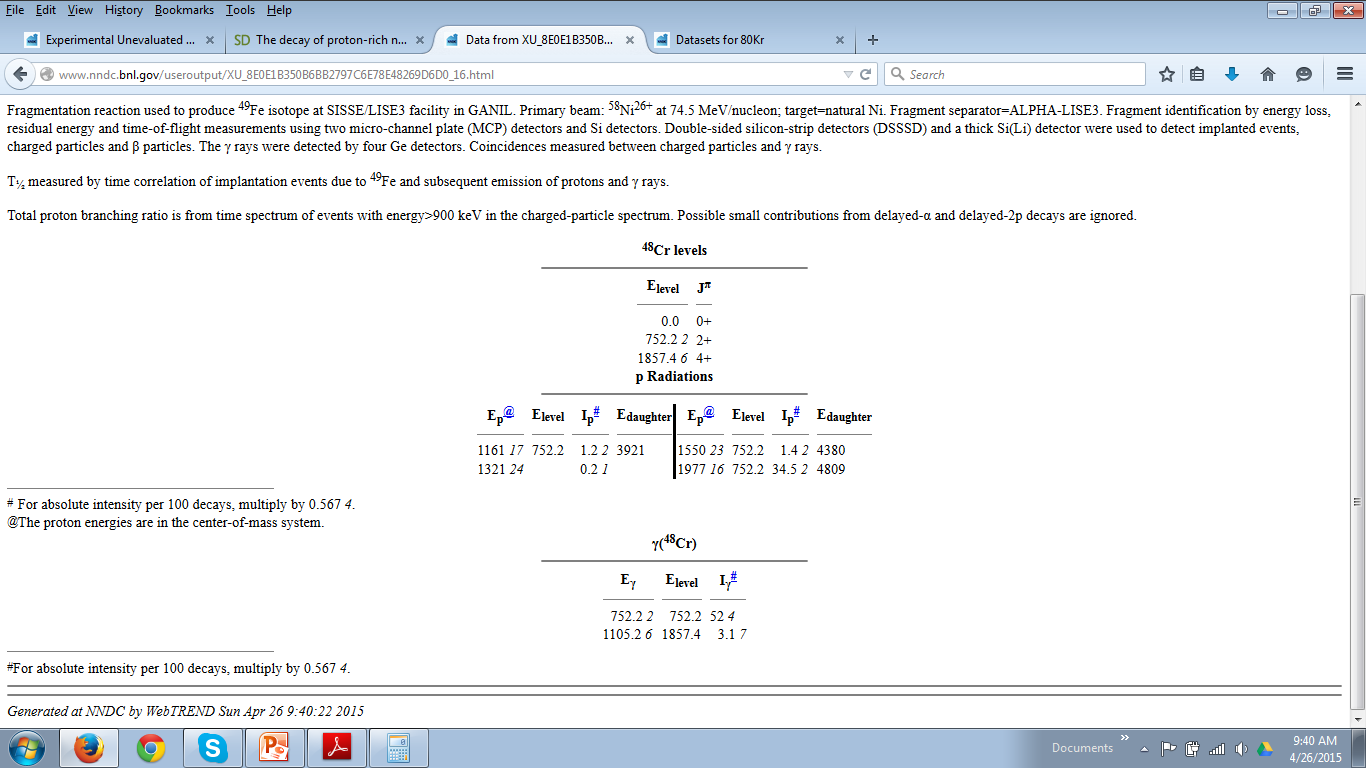 Or another…
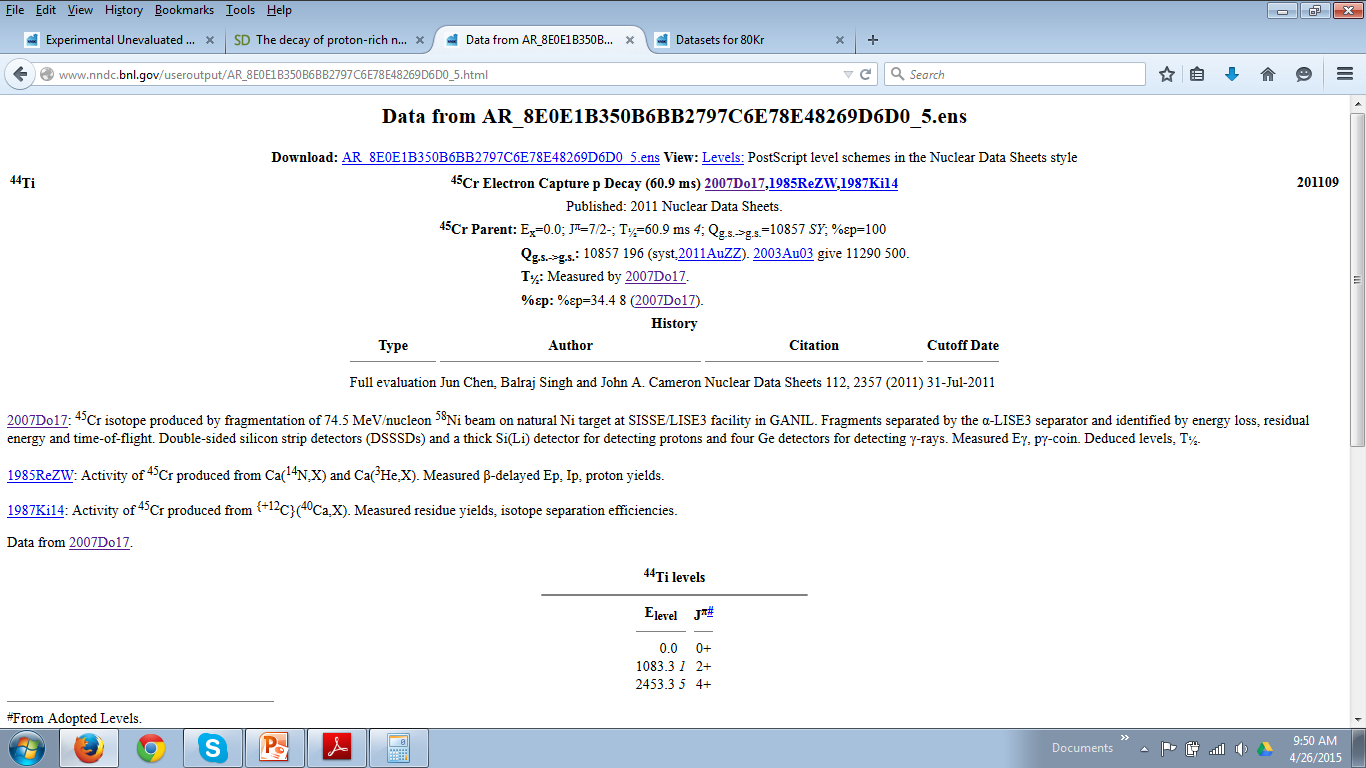 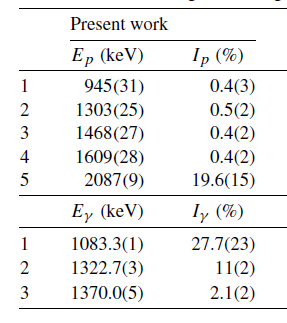 BR=1
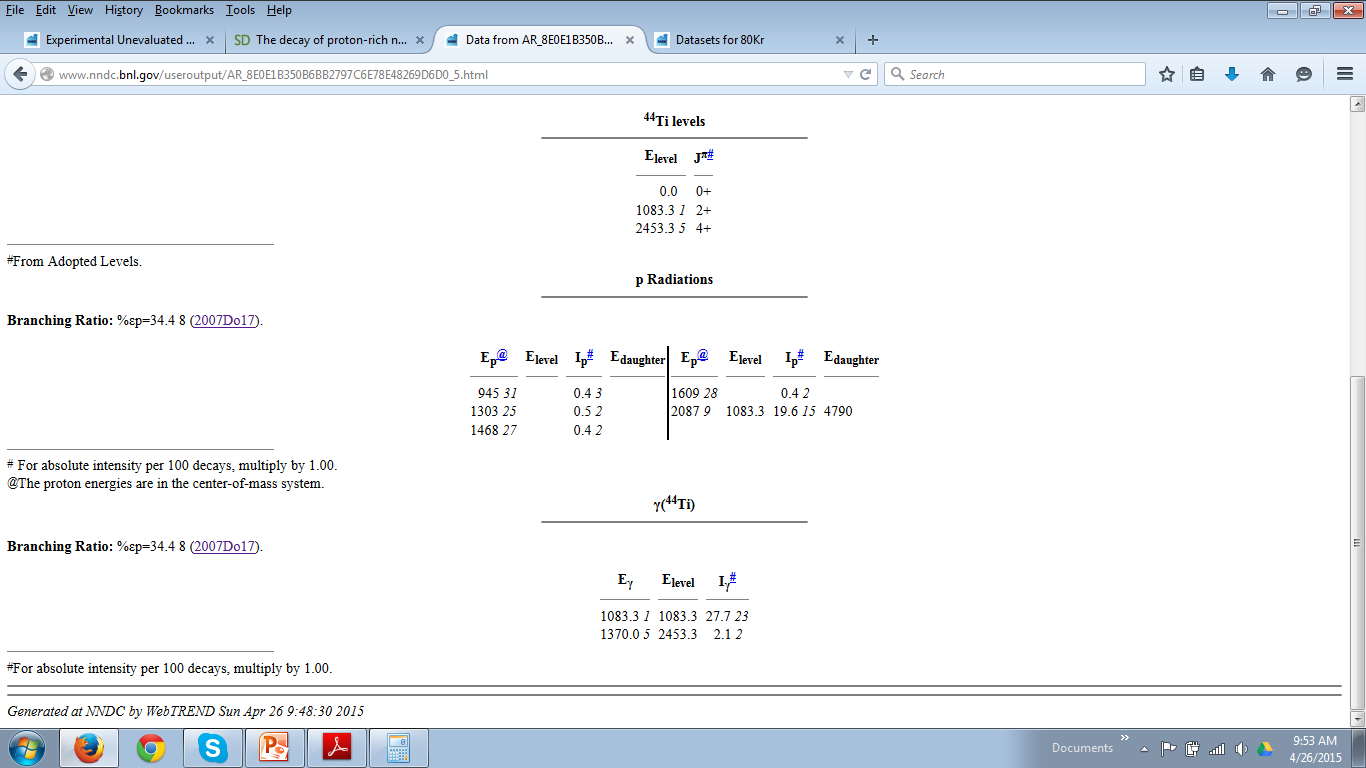 NP=1
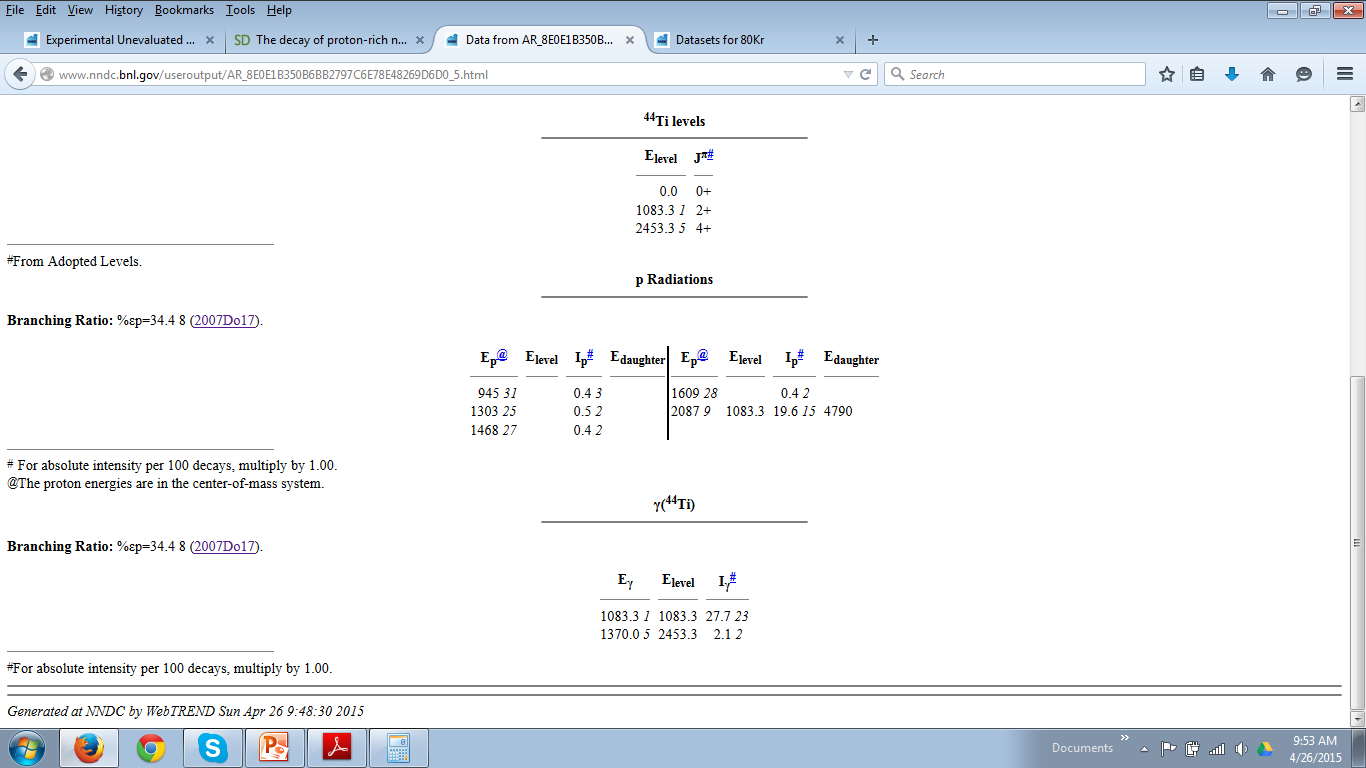 NR=1
The answer is …
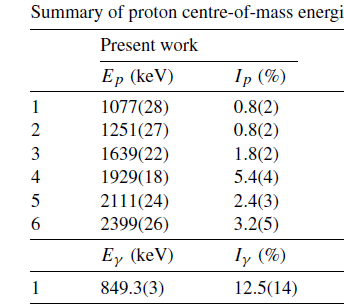 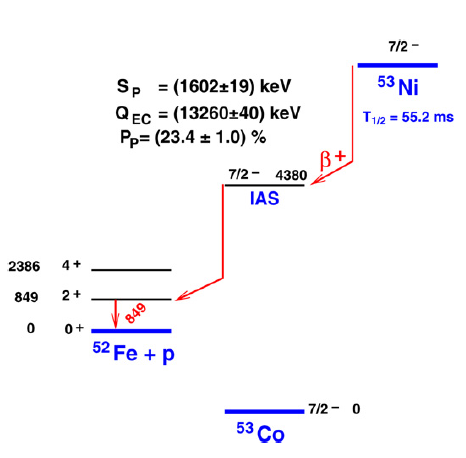 NR = 
BR = 
NP =
Use of Annihilation Radiation
I() = relative annihilation radiation intensity
Xi = intensity imbalance at the ith level
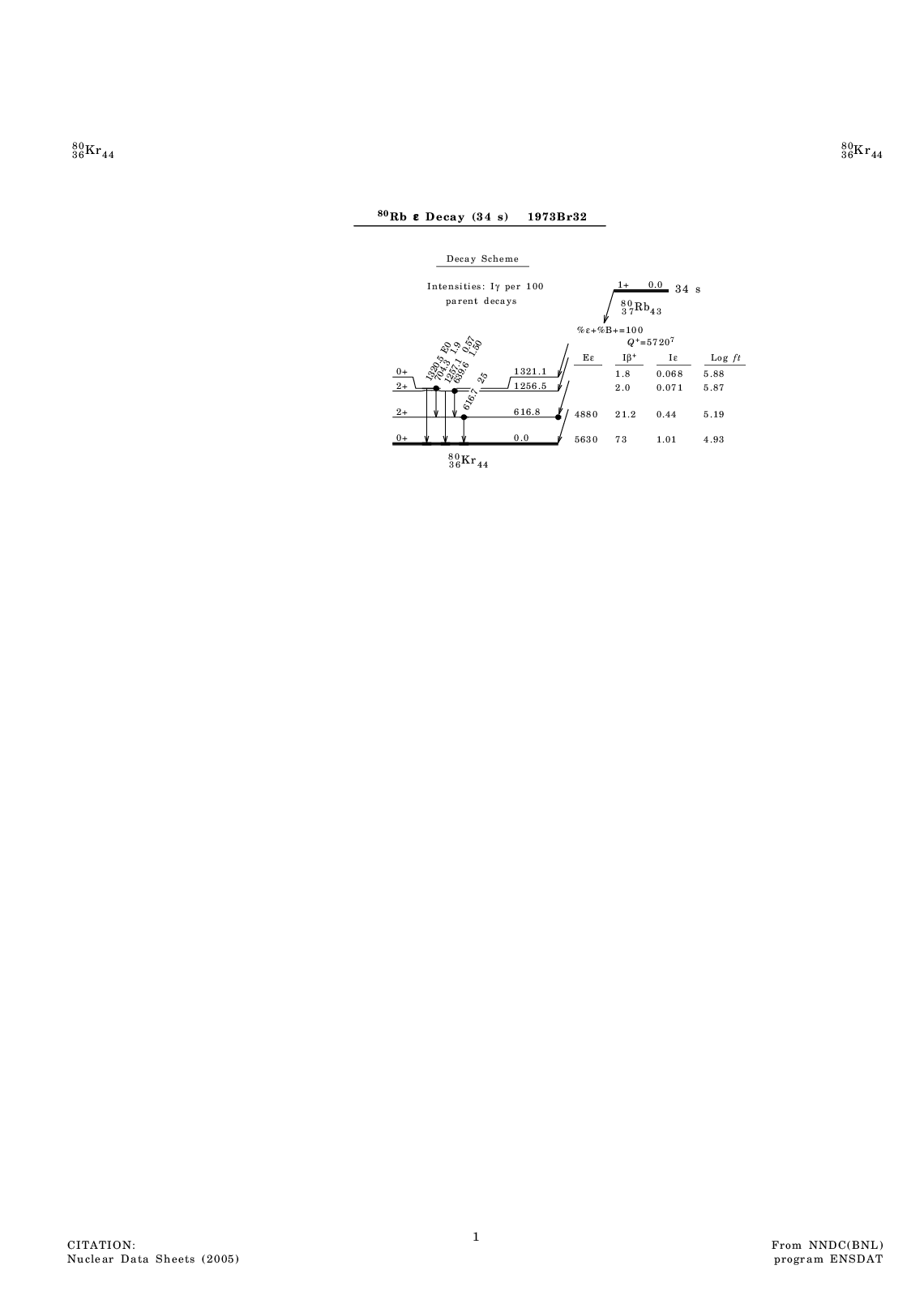 We want to isolate the i+ feeding
Xi = i + i+
  
Xi = i+ (1+ri)

i+ = Xi / (1+ri)
ri= i / i+
(theoretical)
Use of Annihilation Radiation
ri= i / i+
(theoretical)
How many  do we expect?
I() = [ o+ +  i+ ] *2
I() = 2 [ Xo/(1+ro) +  Xi /(1+ri) ]
7.5/(1+0.068/1.8) = 7.23
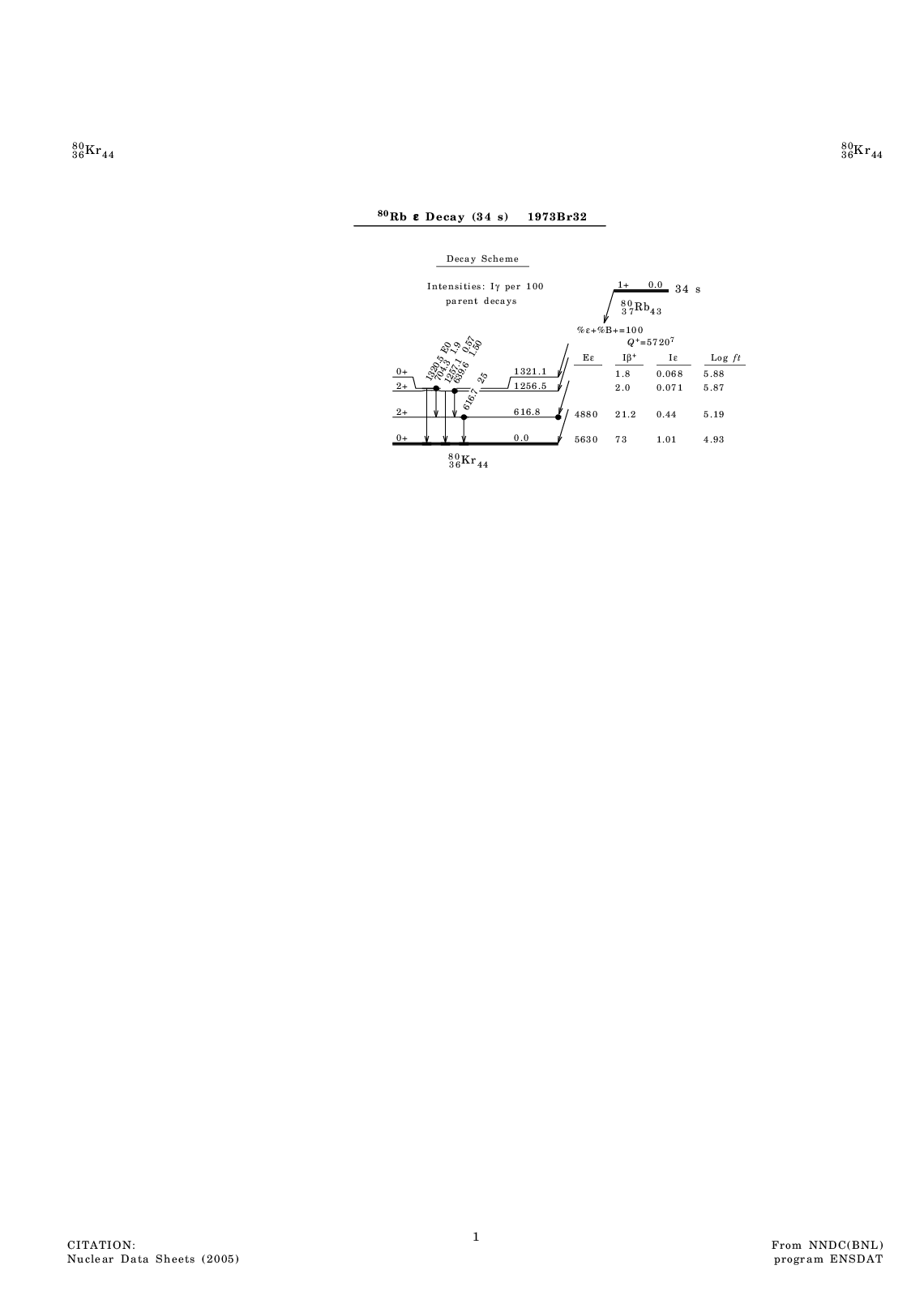 8.3/(1+0.071/2.0) = 8.02
I() = 795 (80)
(100-6.0-7.5)/(1+0.44/21.2)
 = 84.7
2.3(3)
7.5(8)
6.0(6)
100
7.2+8.0+84.7 = 99.9
Use of Annihilation Radiation
Solve for Xo
99.9
I() = 2 [ Xo/(1+ro) +  Xi /(1+ri) ]
Xo/(1+ro) = (795/2) – 99.9 = 297.6
Xo = 297.6*(1+[1.01/73]) = 301.8
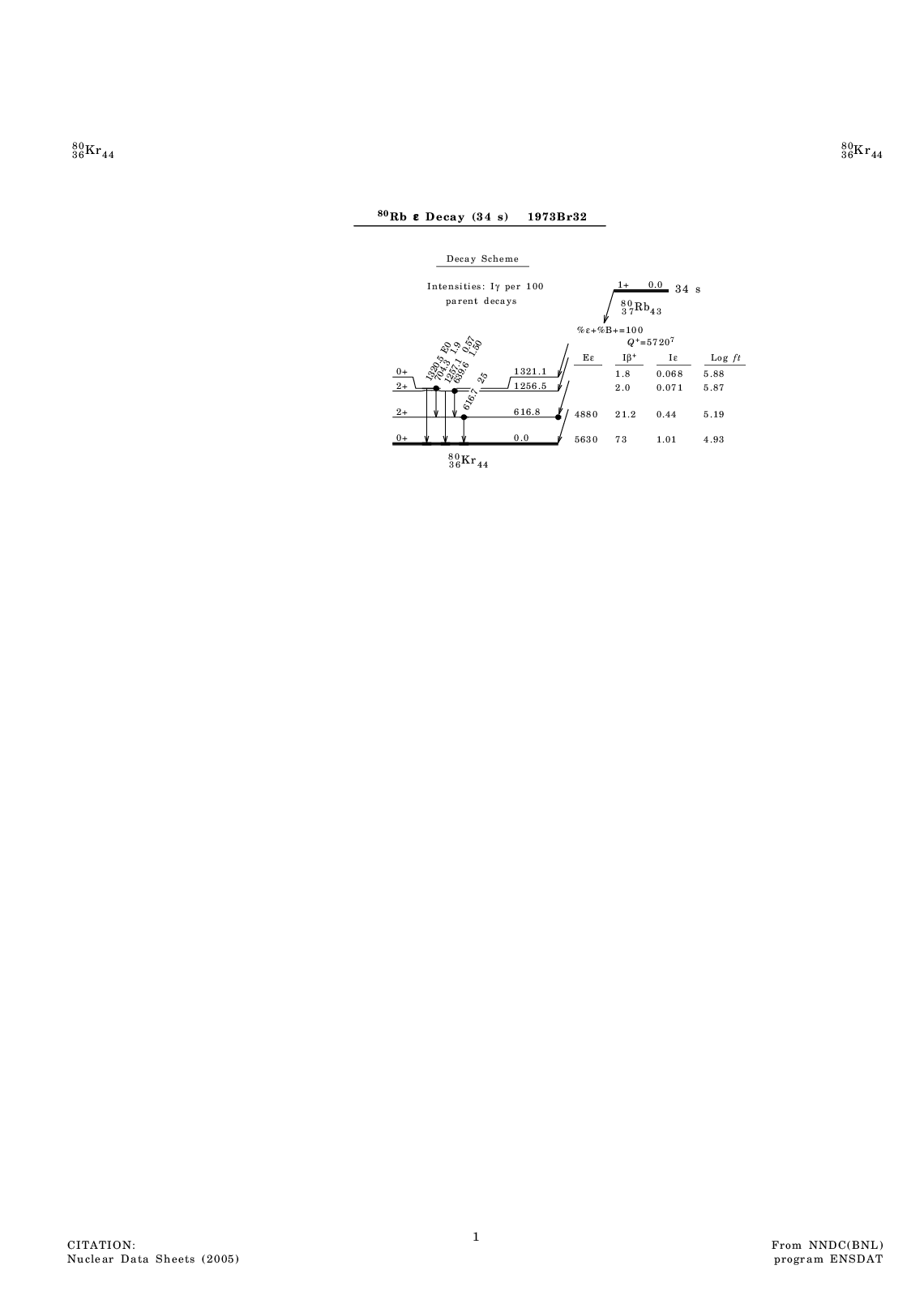 I() = 795 (80)
(Xo +  I(+ce)(to gs))*N = 100
(301.8+100)*N = 100
N  = 0.25
IT Decay Normalization
Usually easy, since whatever comes out of the isomer has to reach the g.s.
Many options:
I(+ce) values
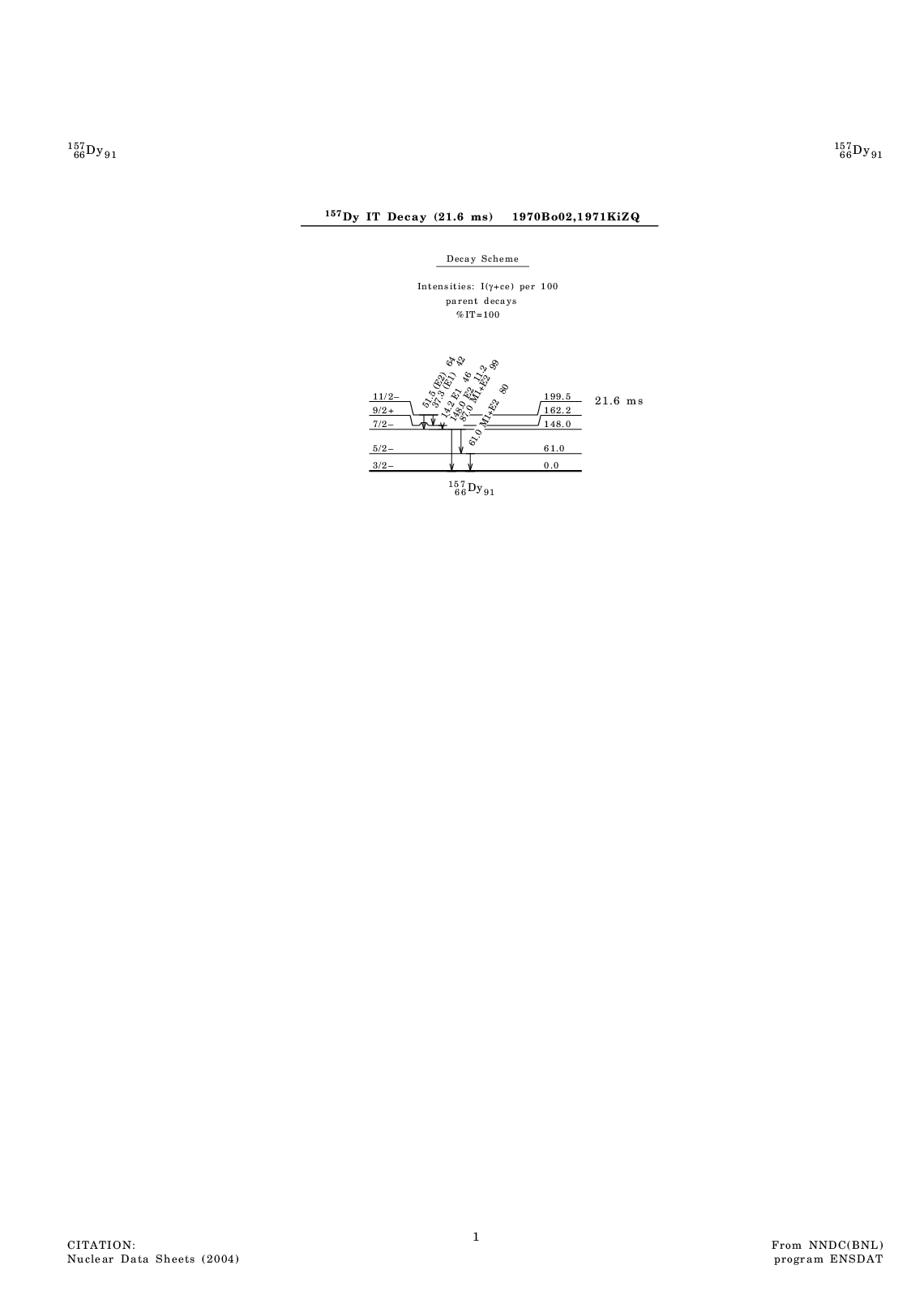 I(+ce)(to gs) = 100
2.7
1.8
0.47
4.2
N=100/(3.4+0.47) = 25.8
3.4
I(+ce)(out 199) = 100
N=100/(2.7+1.8) = 22.2
I(+ce)(out 148) = 100
What’s N?
Does it matter if not balanced?
N=100/(4.2+0.47) = 21.4
Decay related question
180Hf is stable, but long lived isomer can beta decay
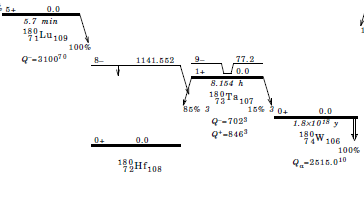 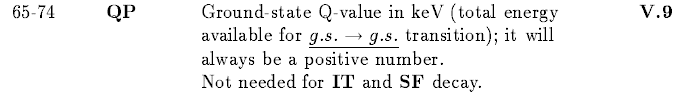 Policy is to put gs to gs Q value for the decay
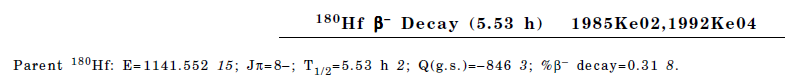 FMTK and Webtrend do not like this
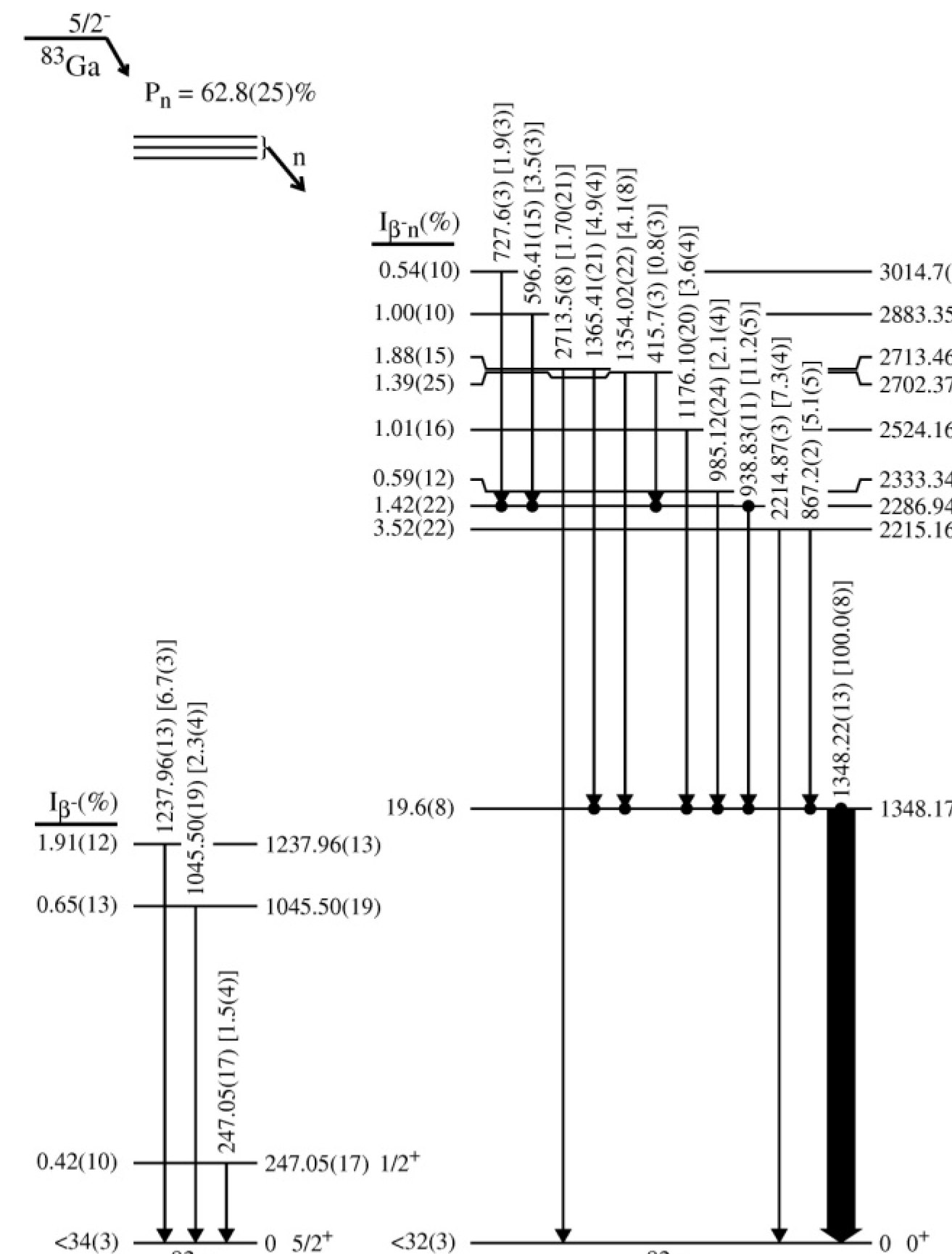 Pn=62.8
Calculation of beta feedings
1.9*0.284 = 0.54
3.5*0.284 = 1.00
Etc…
Calculation of gs feeding
Pn- of all excited feeding
62.8-0.54-1.00-1.88-1.39-1.01-0.59-1.42-3.52-19.6
	
<32
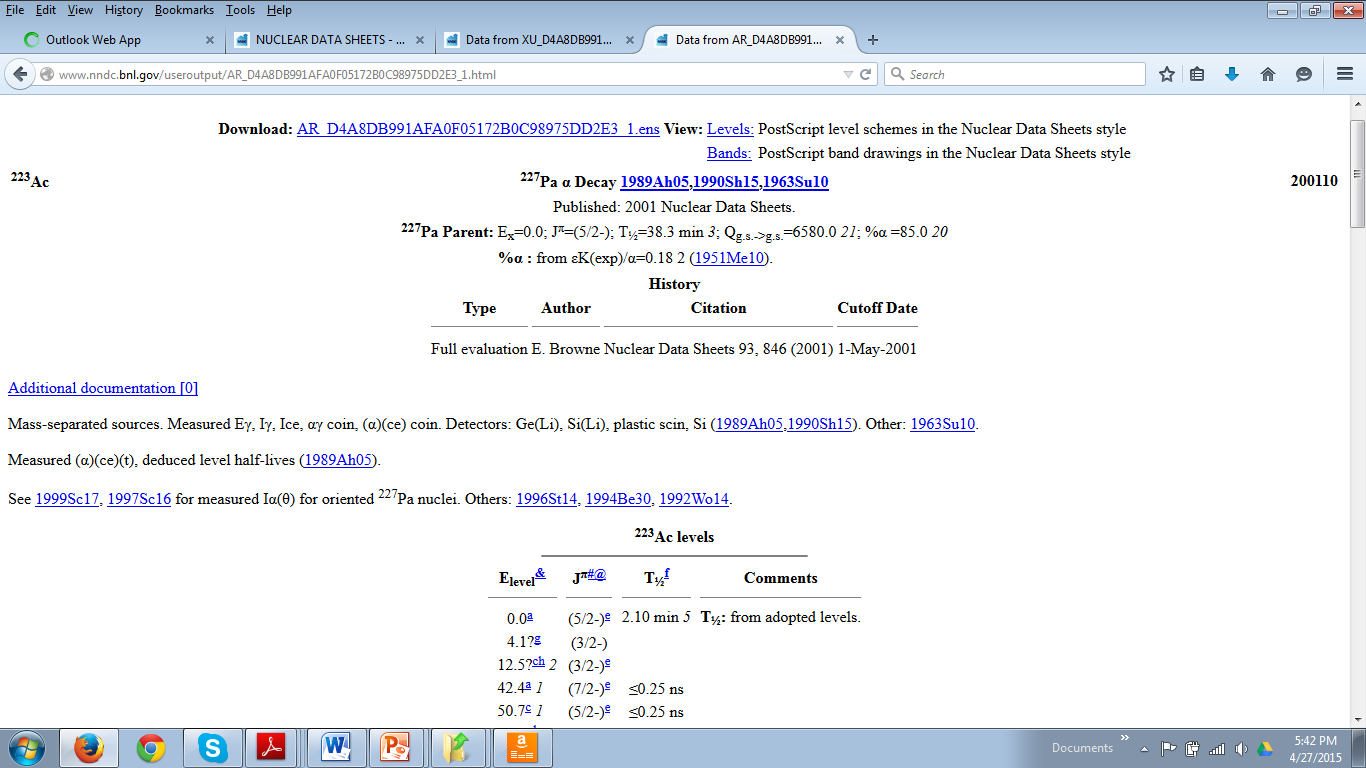 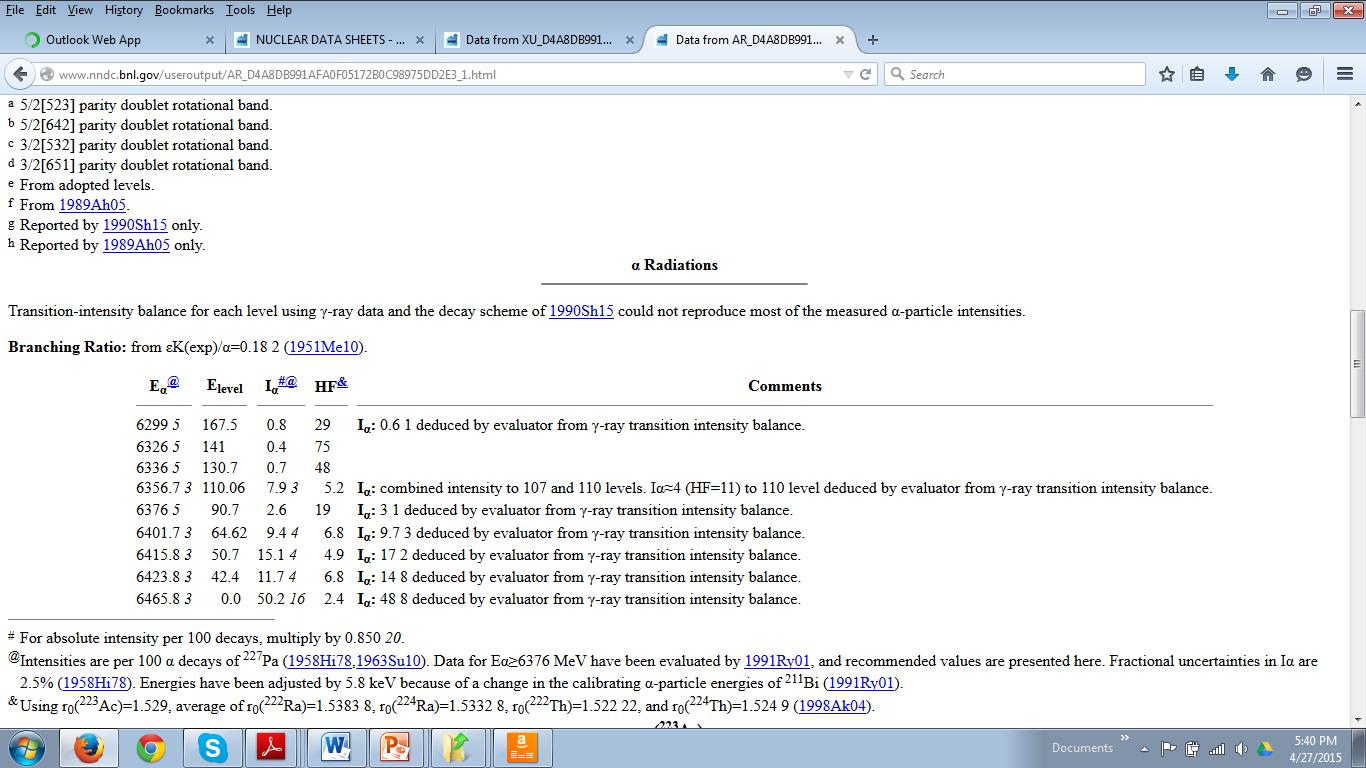